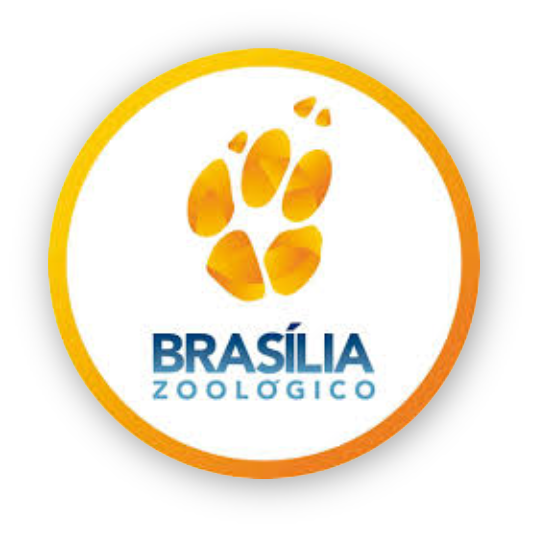 Manutenção nos Recintos
      Fundação Jardim Zoológico
                        Junho/2021
Calçada do DECK.
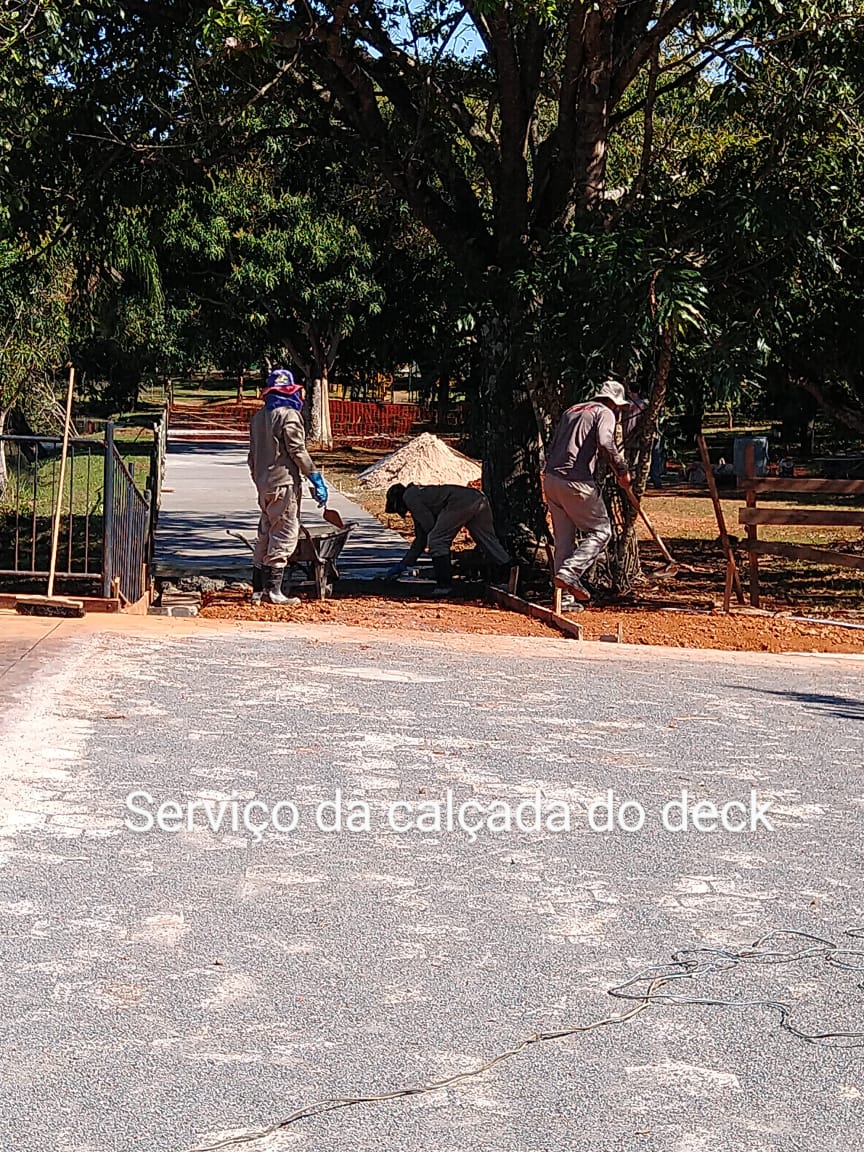 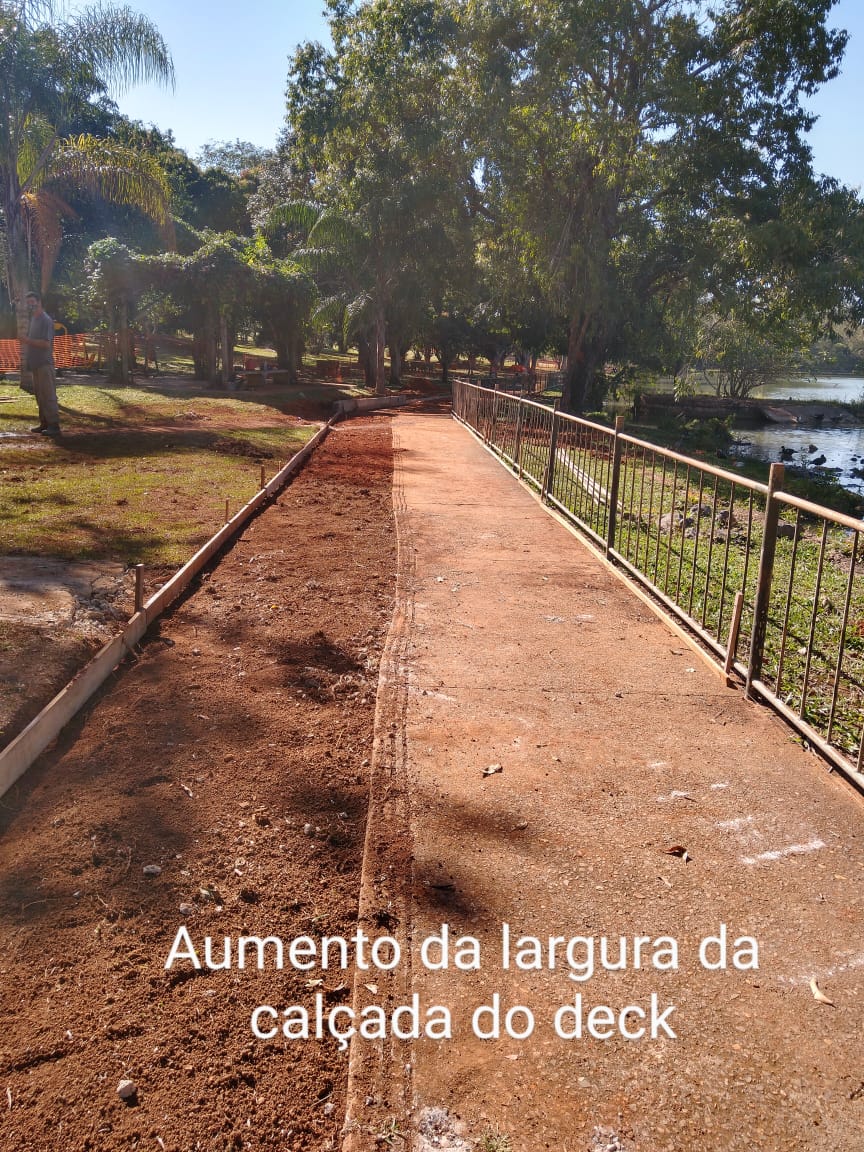 Calçada do DECK.
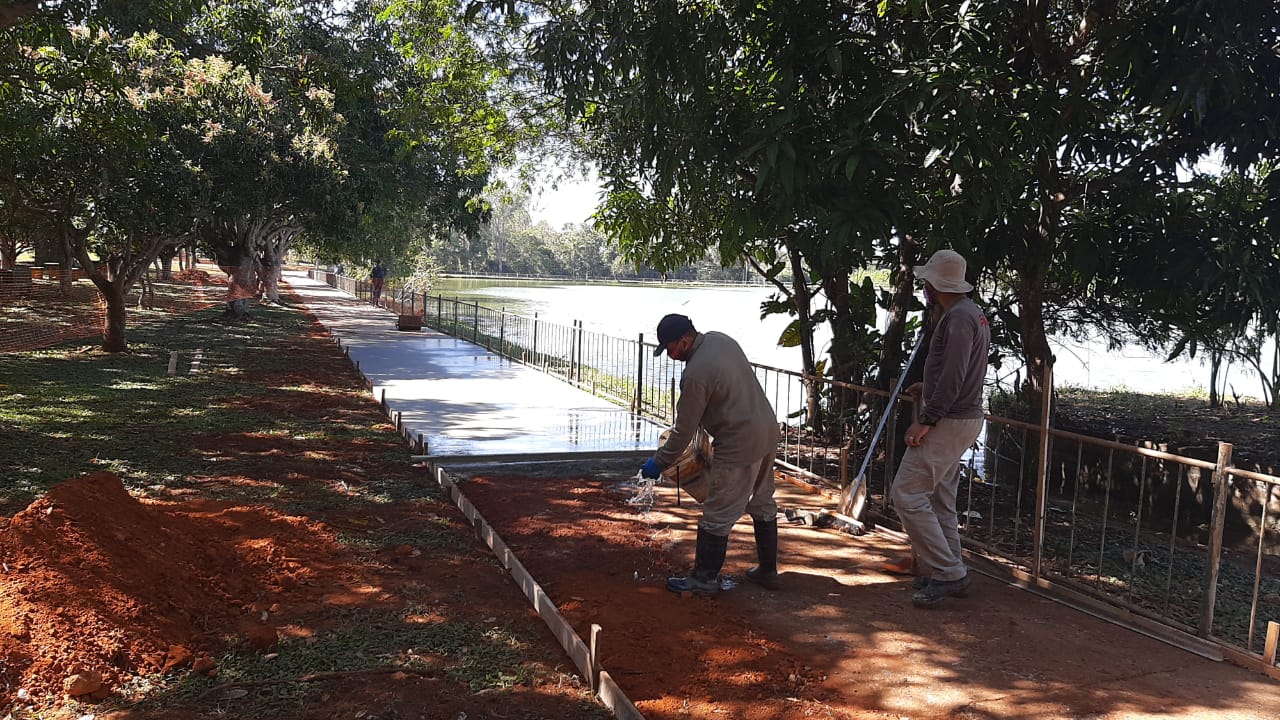 Calçada do DECK.
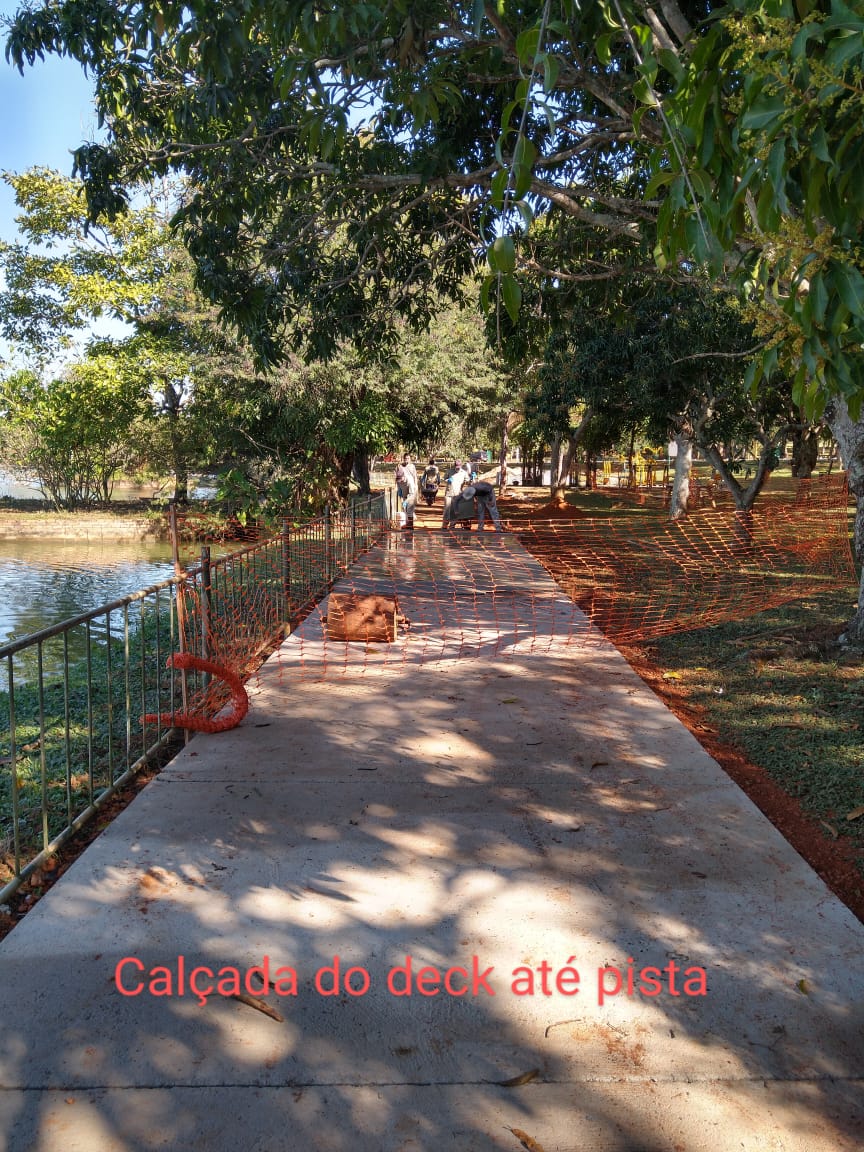 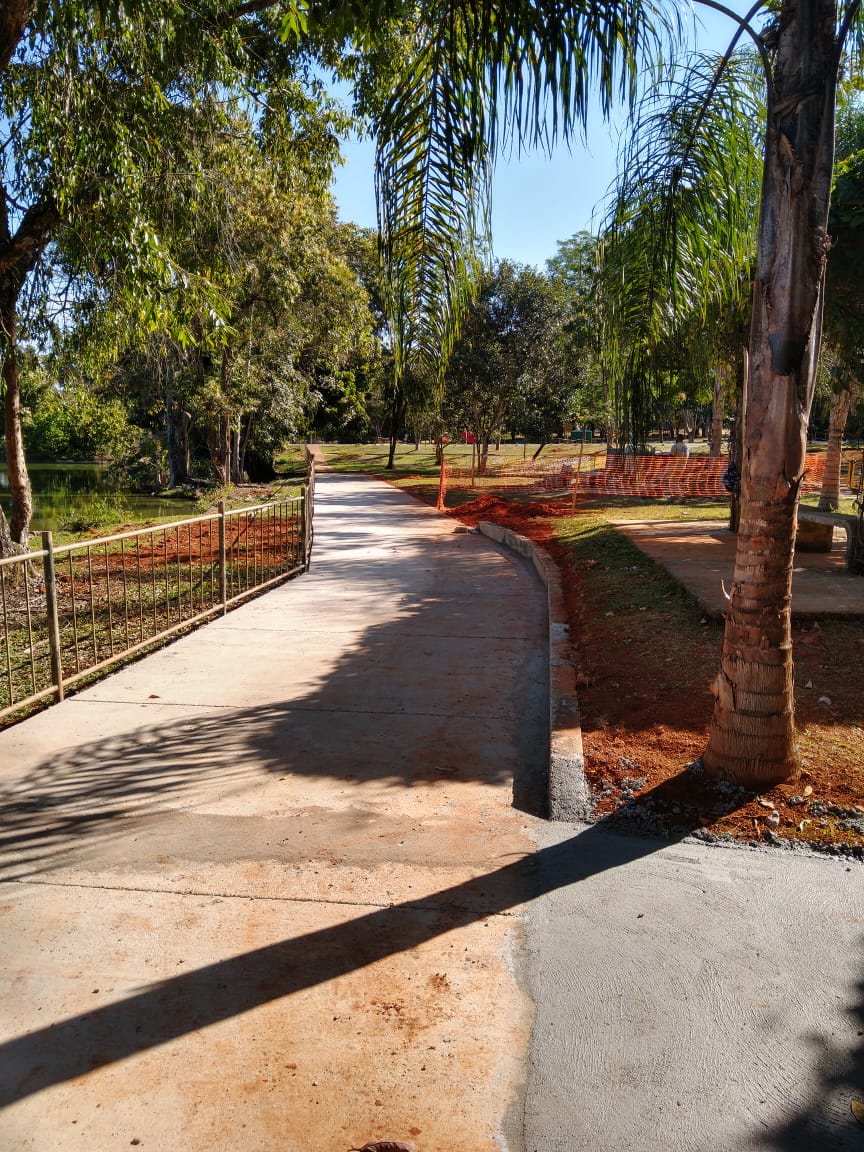 Pintura das Letras do DECK.
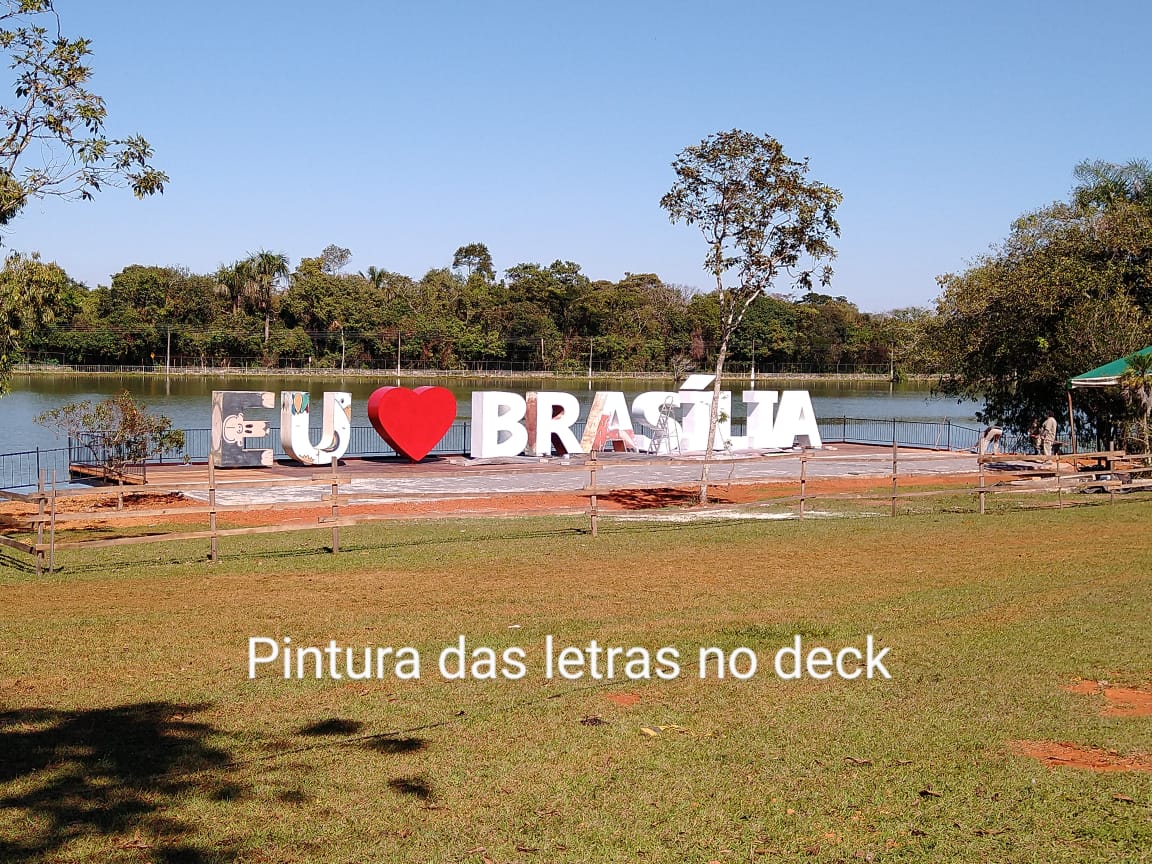 Pintura das Letras do DECK.
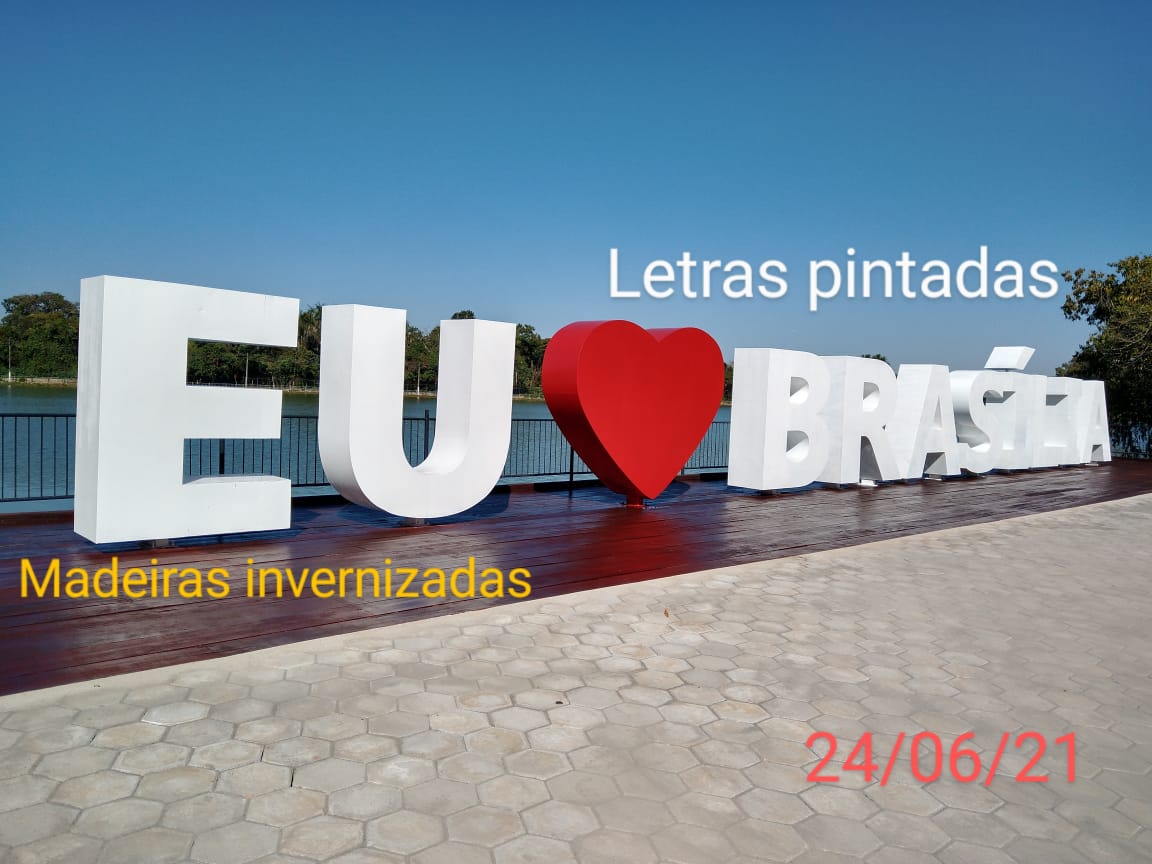 Pintura do Museu.
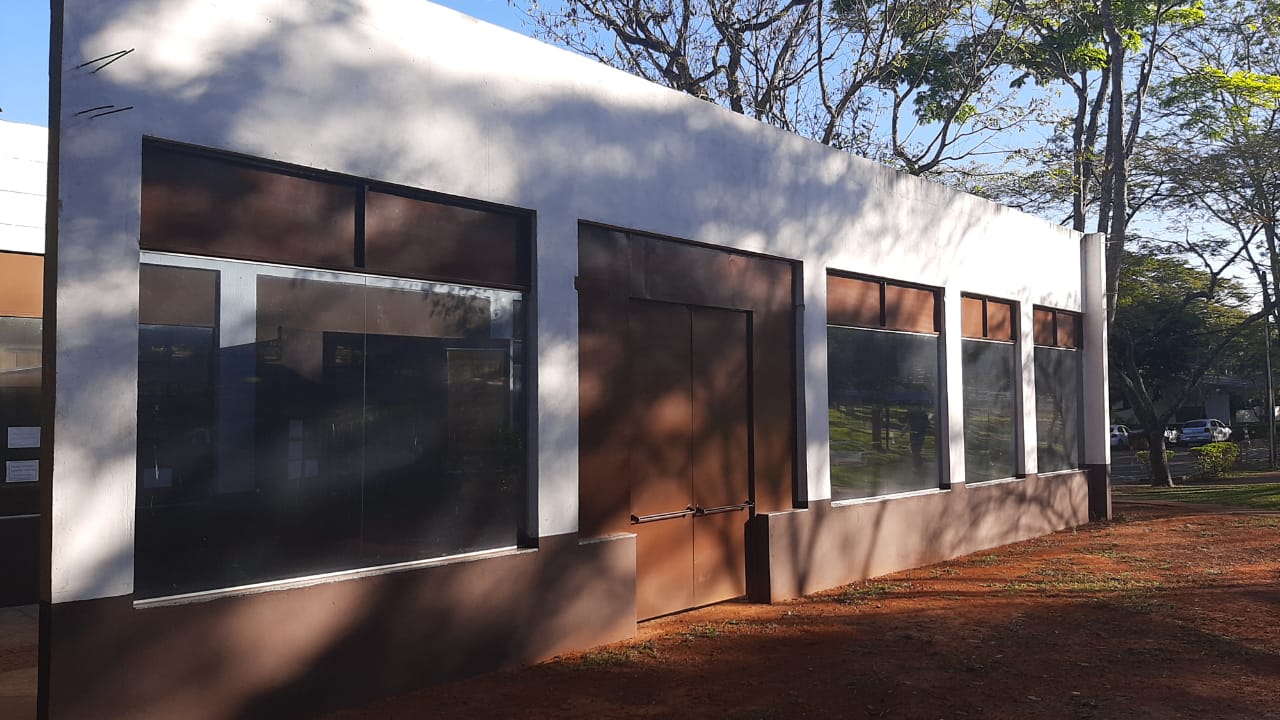 Pintura do Museu.
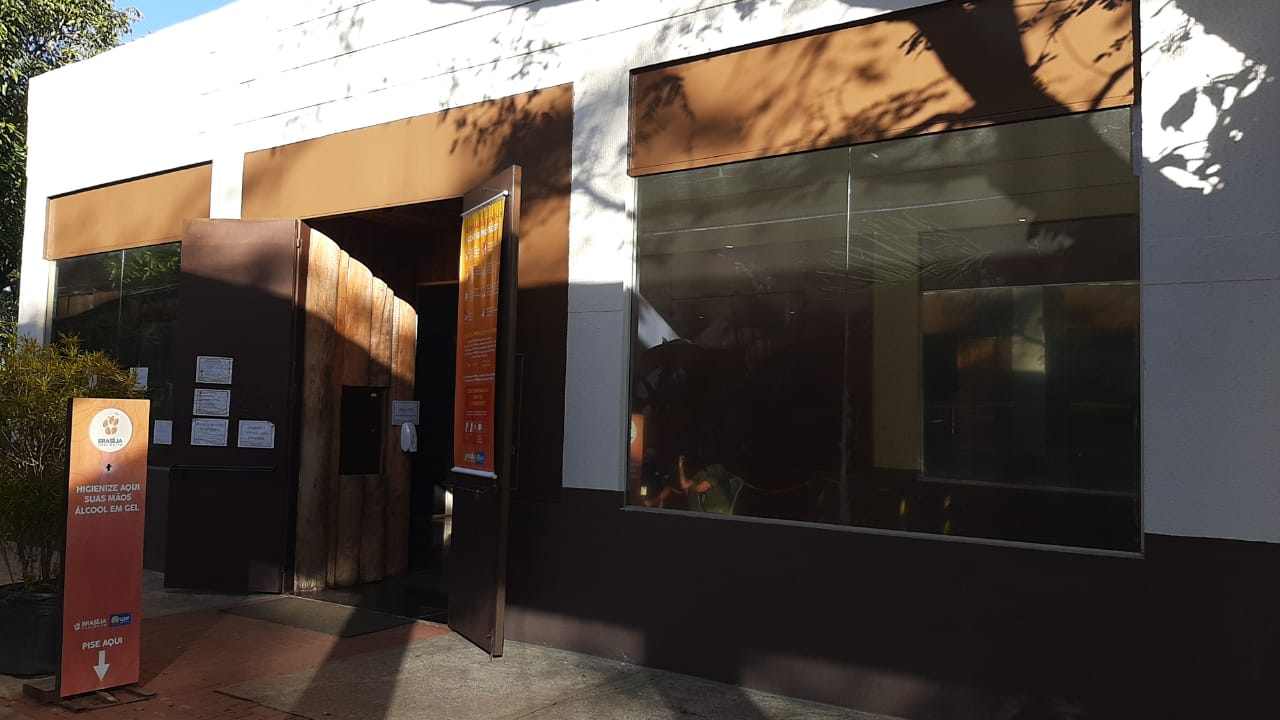 Pintura do Museu.
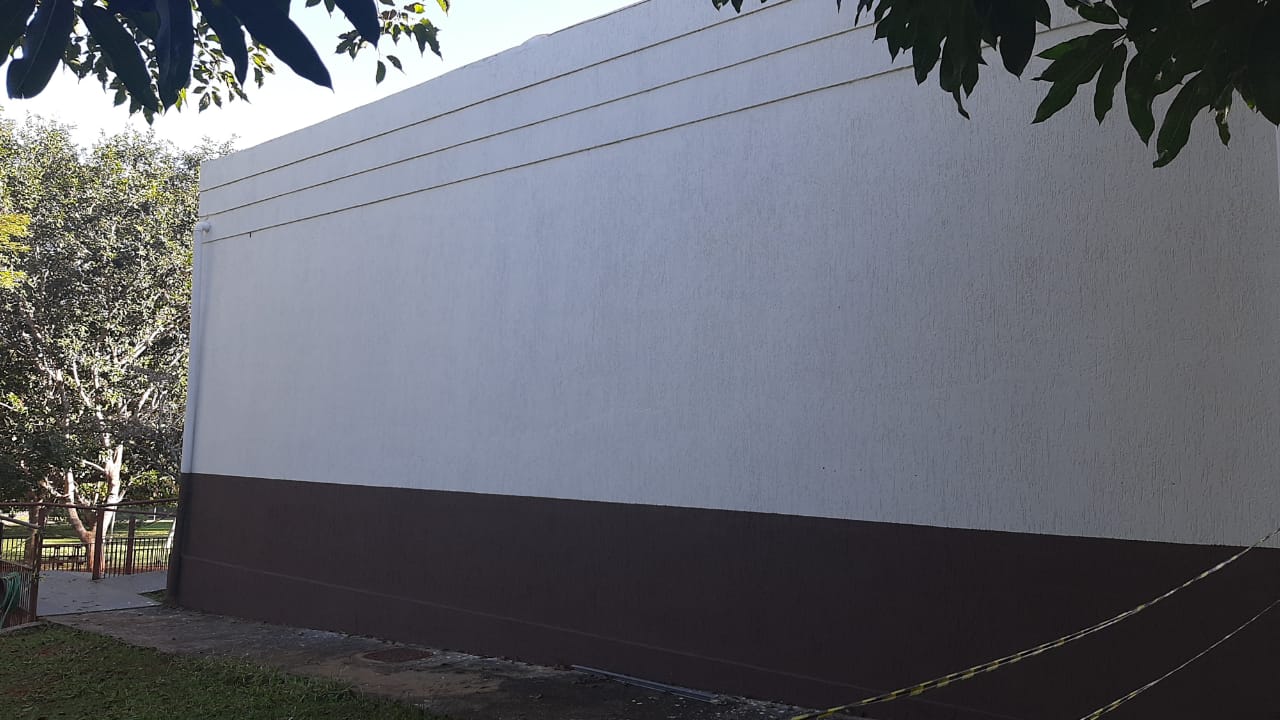 Pintura do Museu.
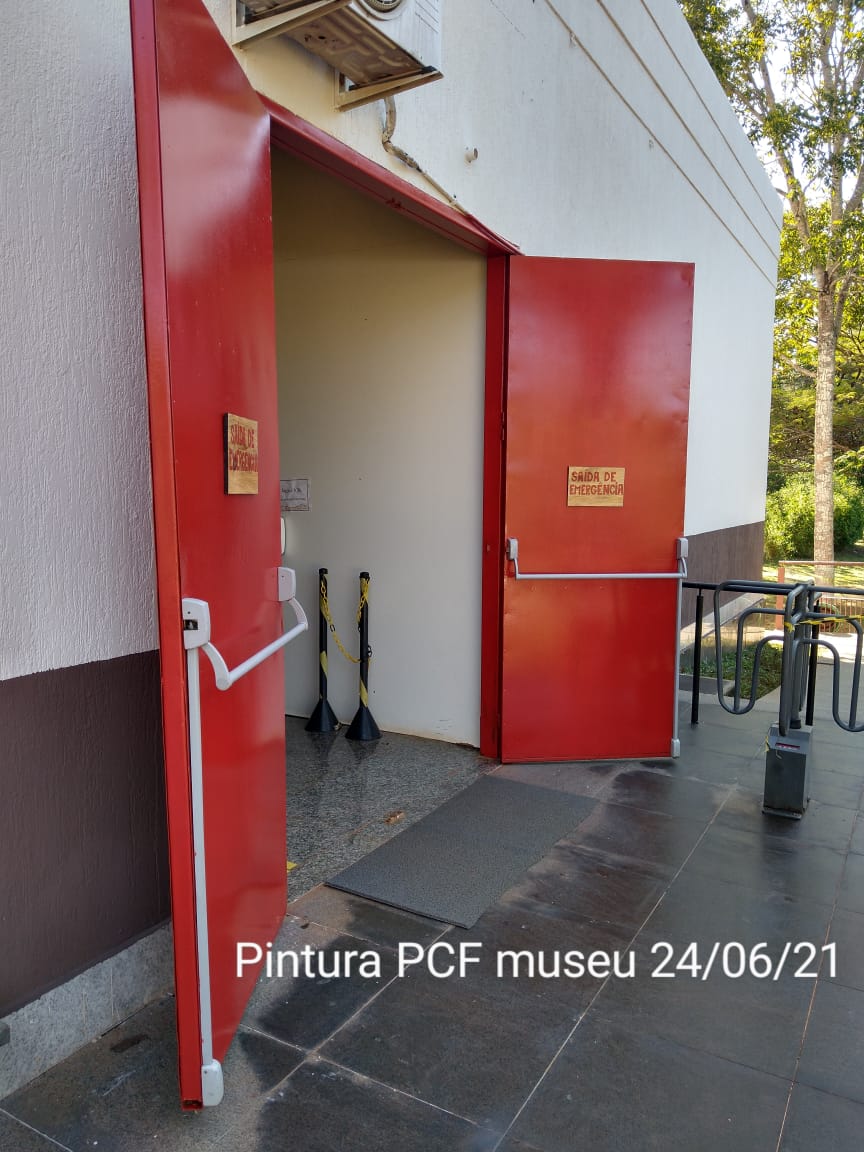 Ninho para corujas.
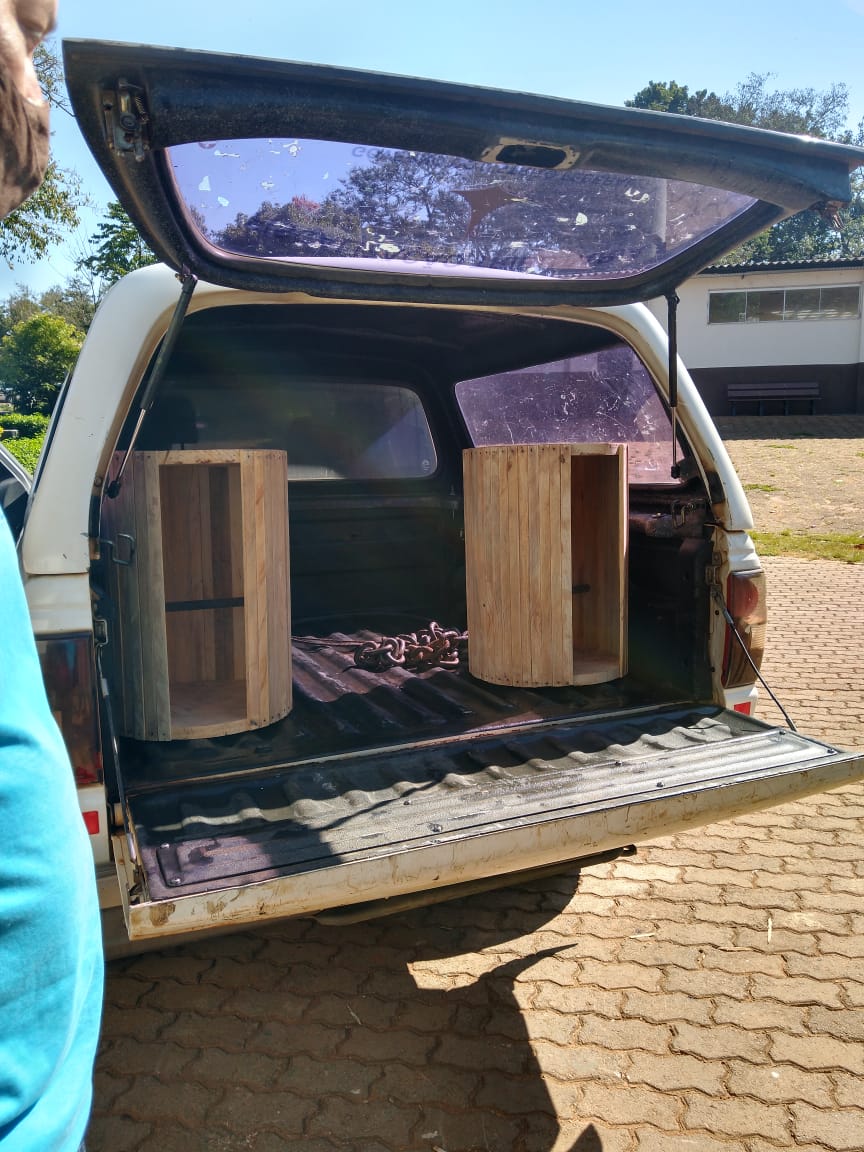 Pallets no Biotério para receber o feno.
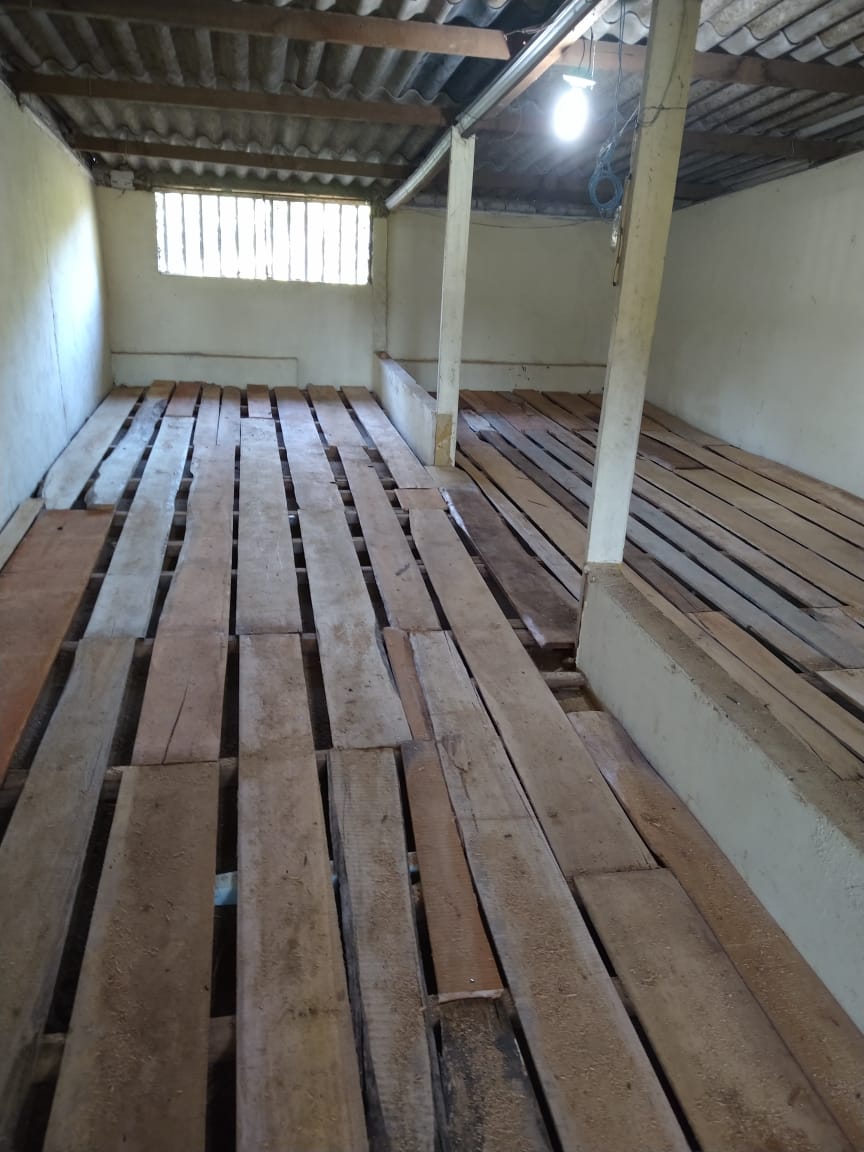 Manutenção Recintos 67 e 68 Veterinária.
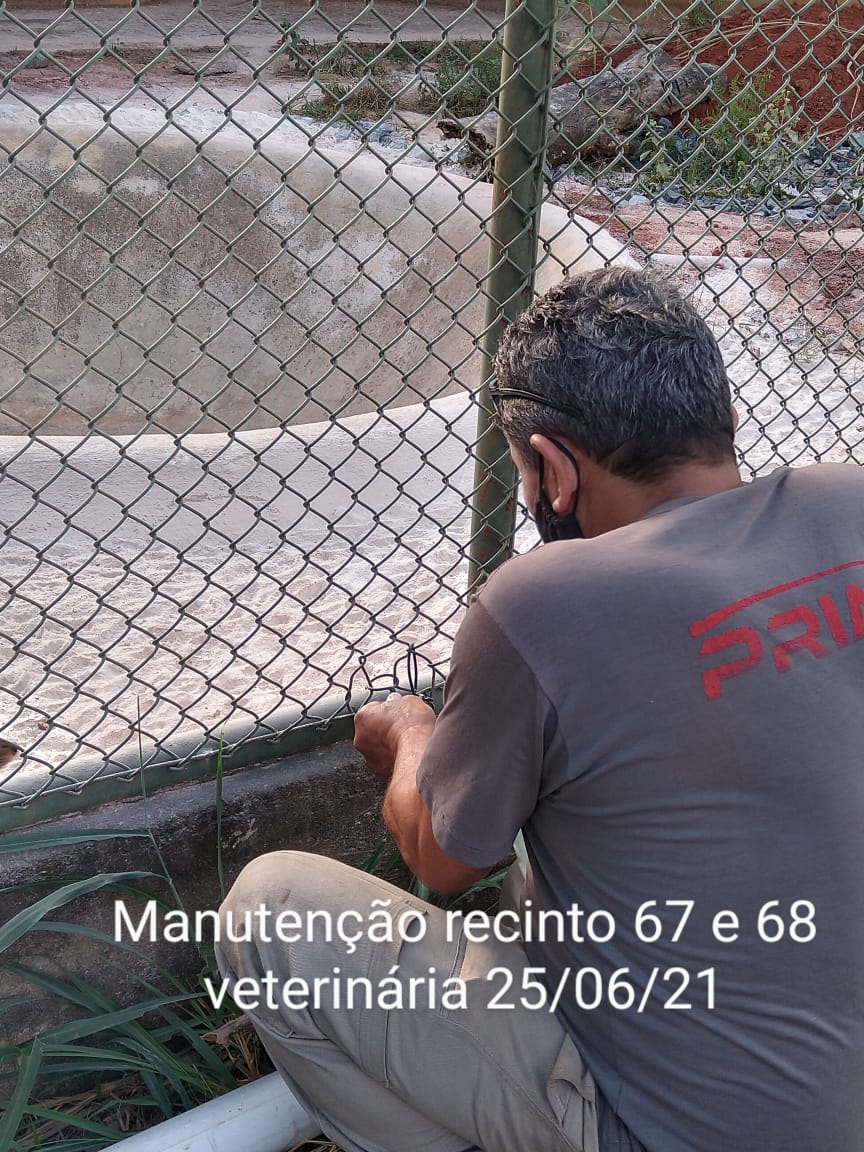 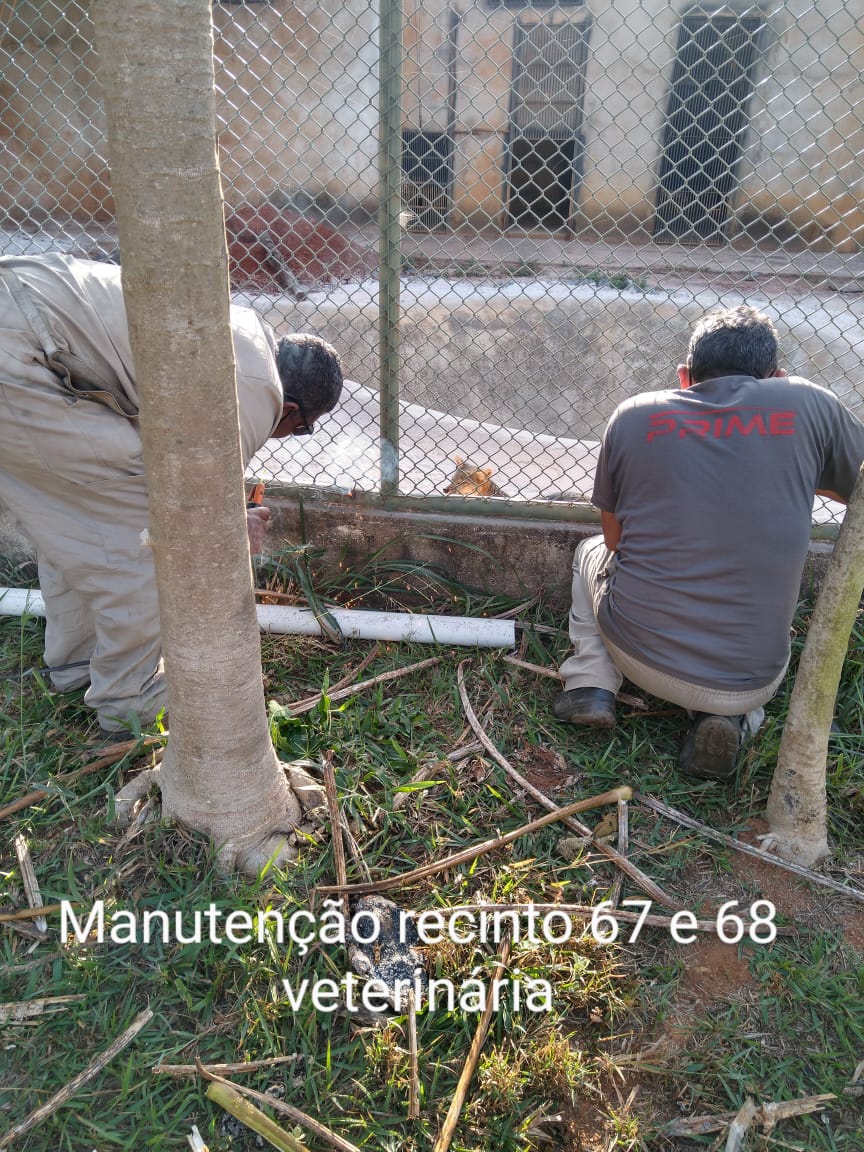 Manutenção Recintos 67 e 68 Veterinária.
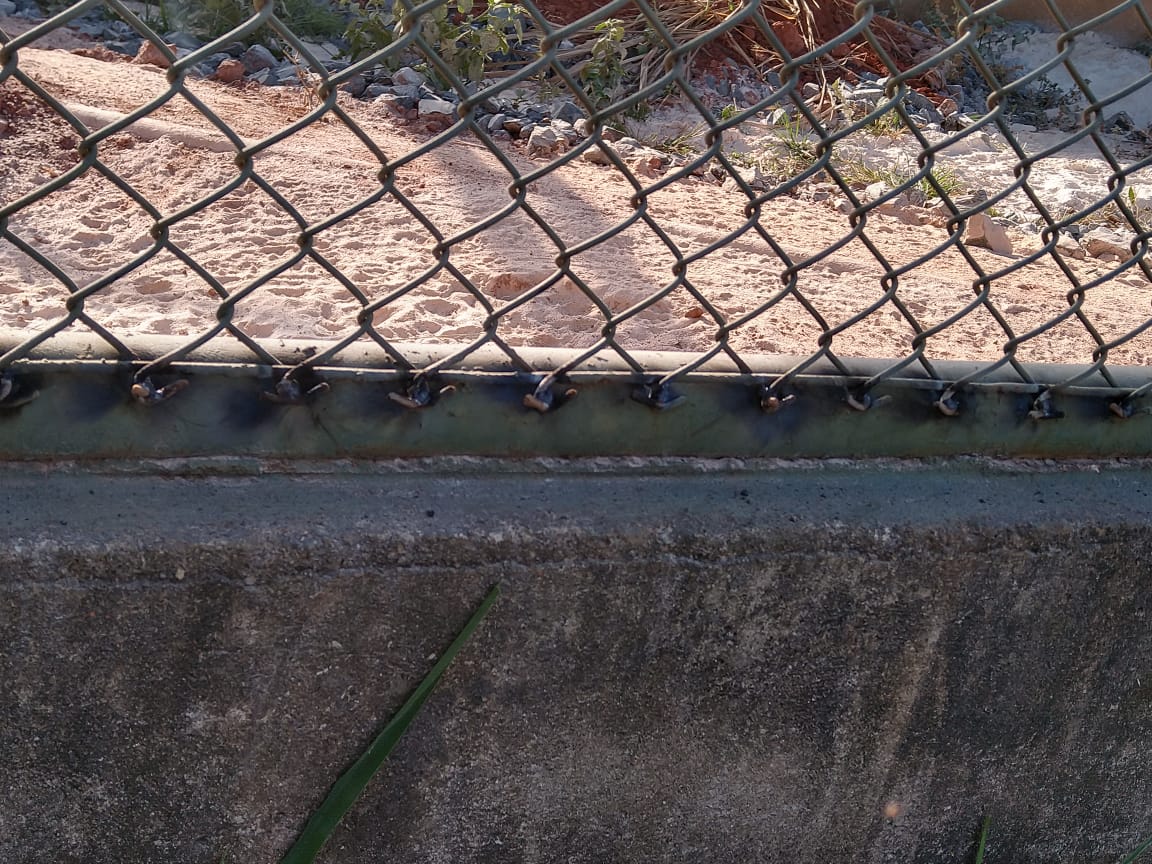 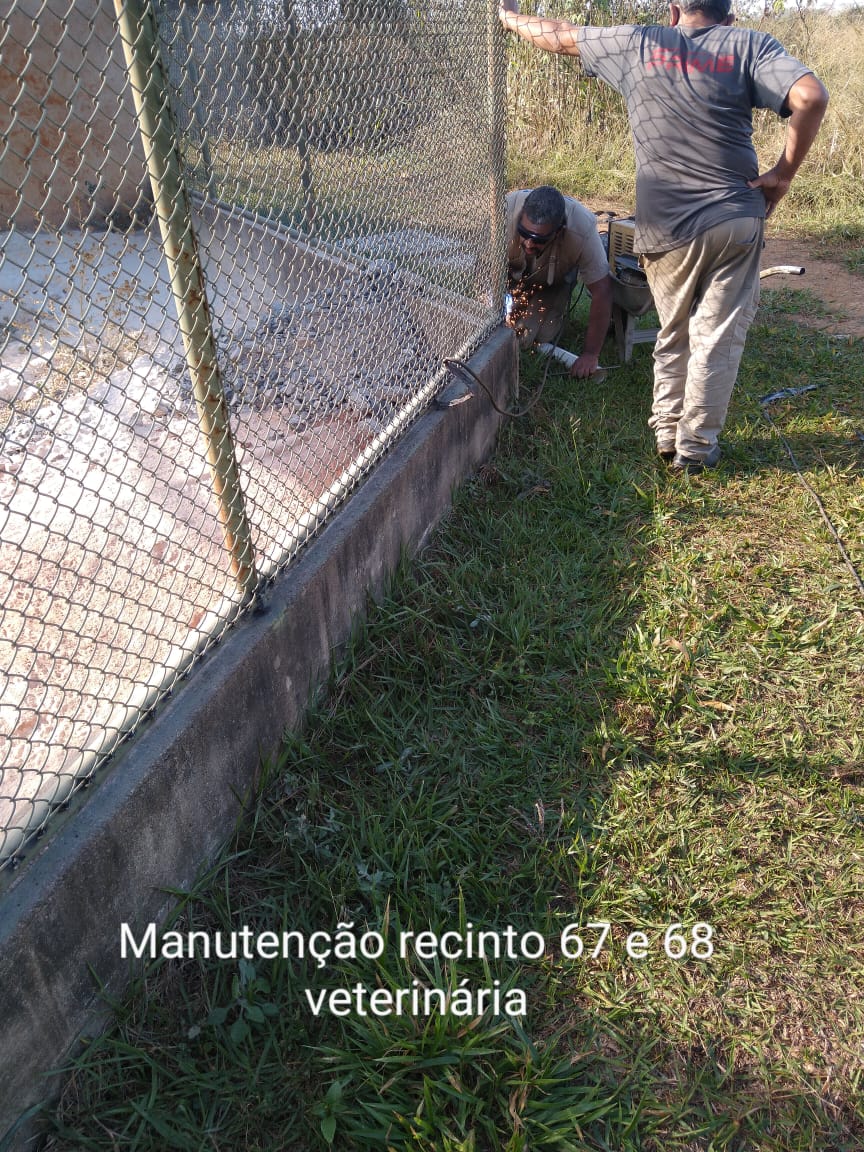 Recinto dos hipopótamos (em andamento).
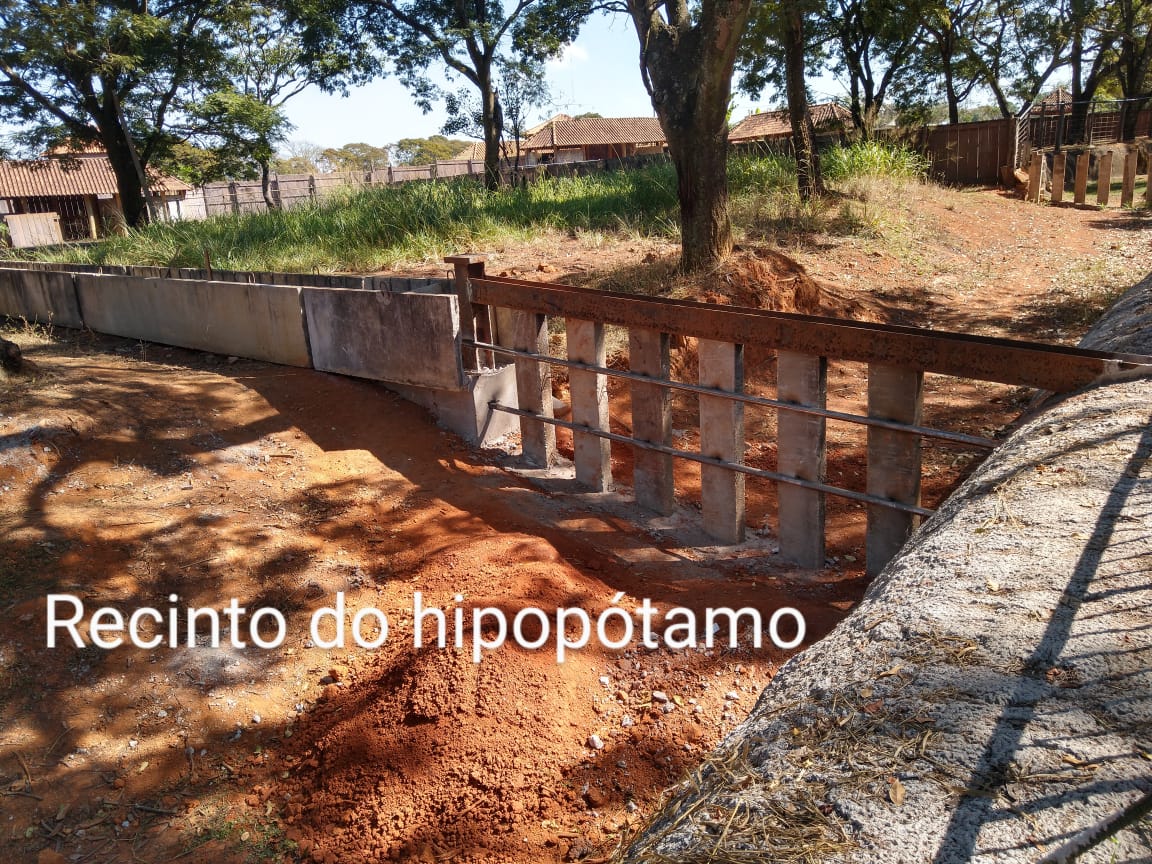 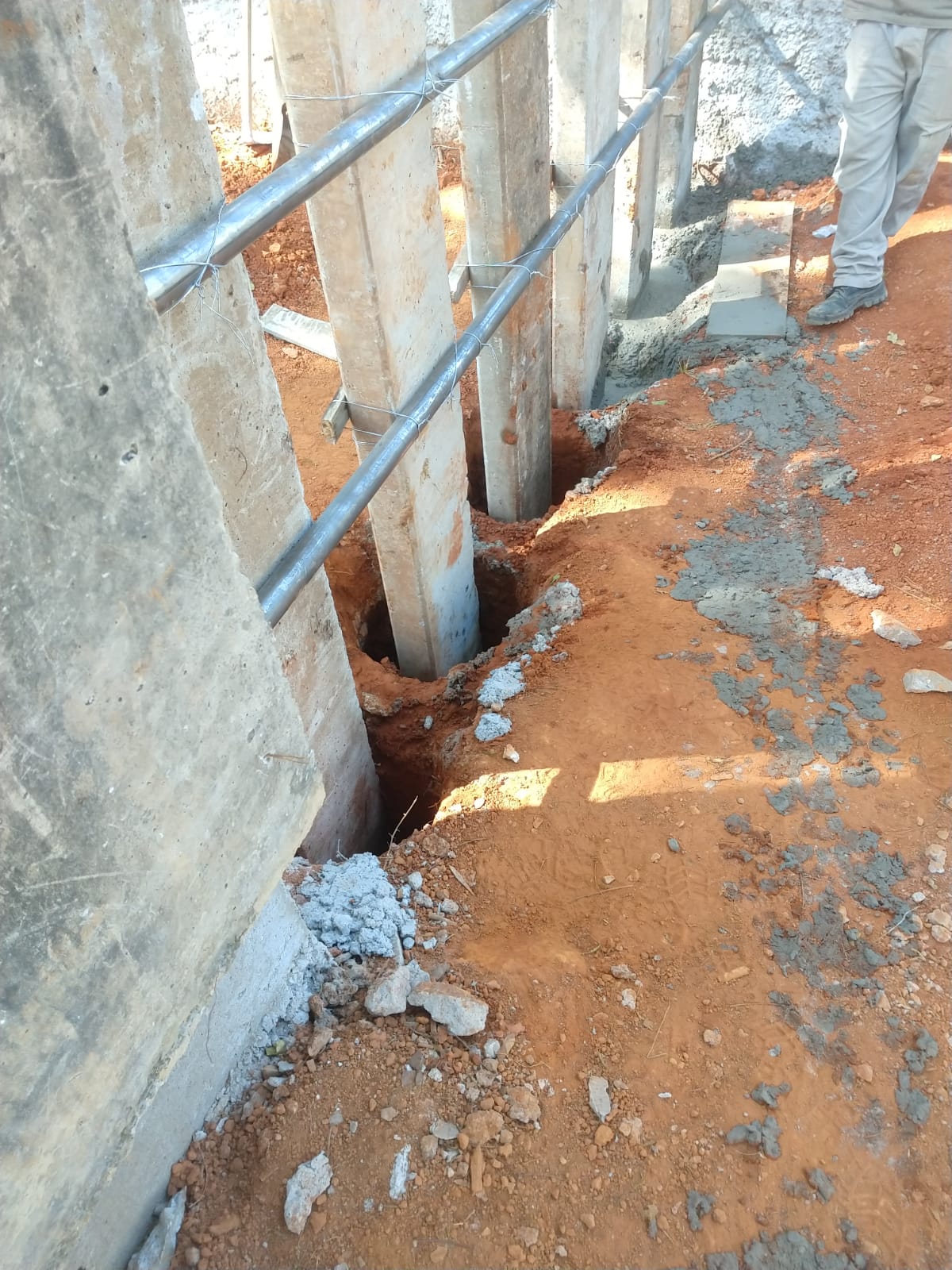 Recinto dos hipopótamos (em andamento).
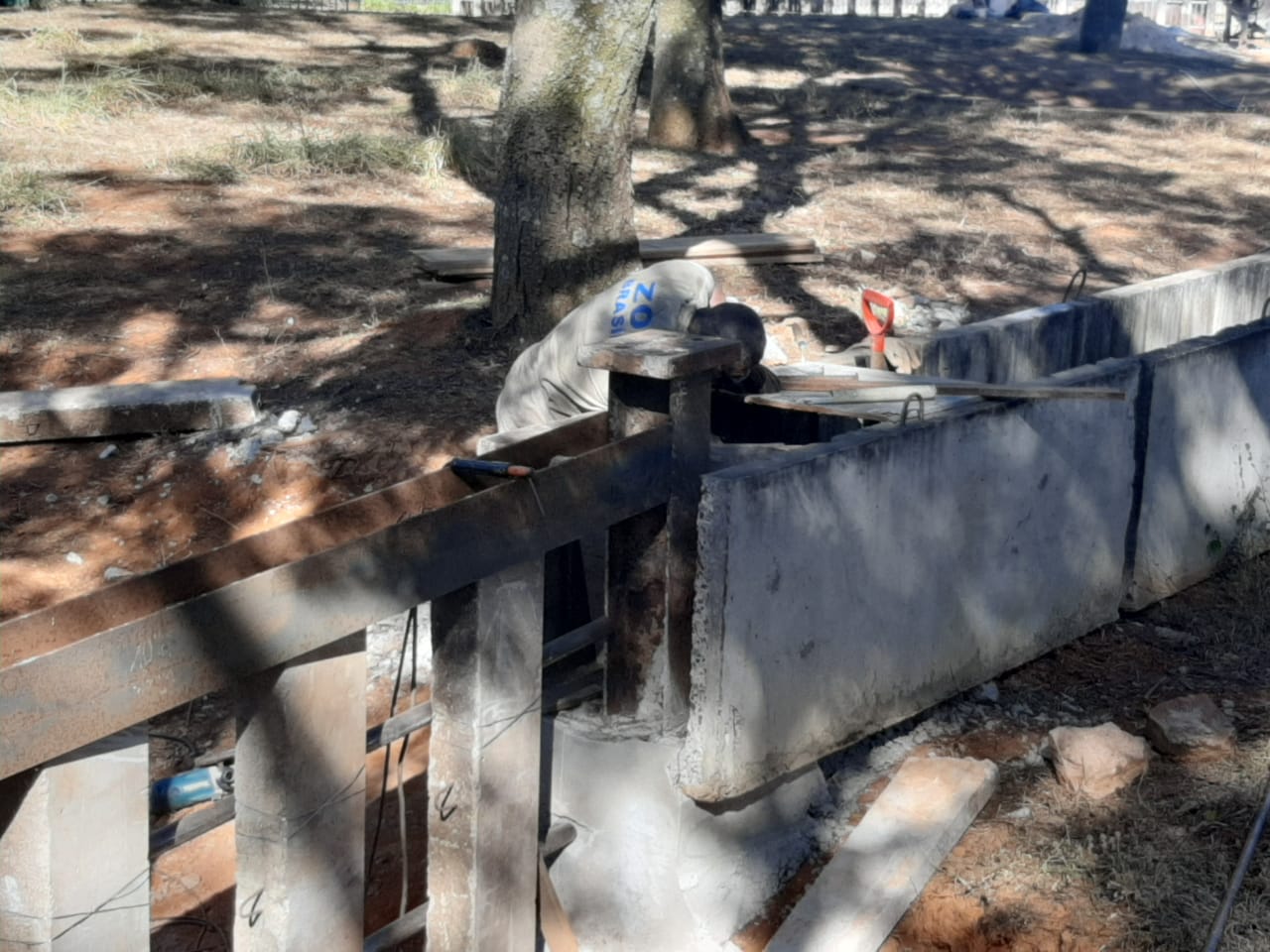 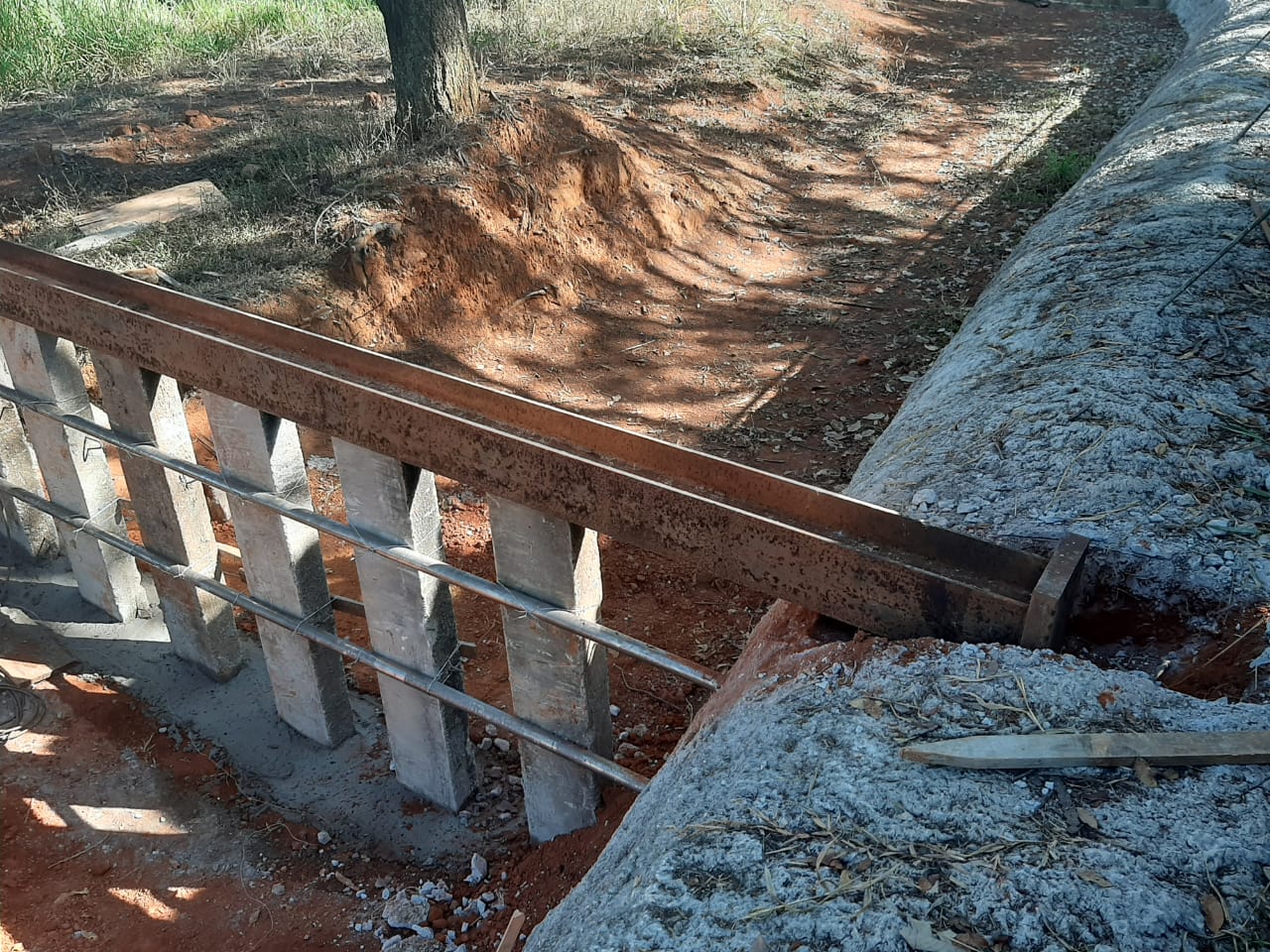 Recinto dos hipopótamos (em andamento).
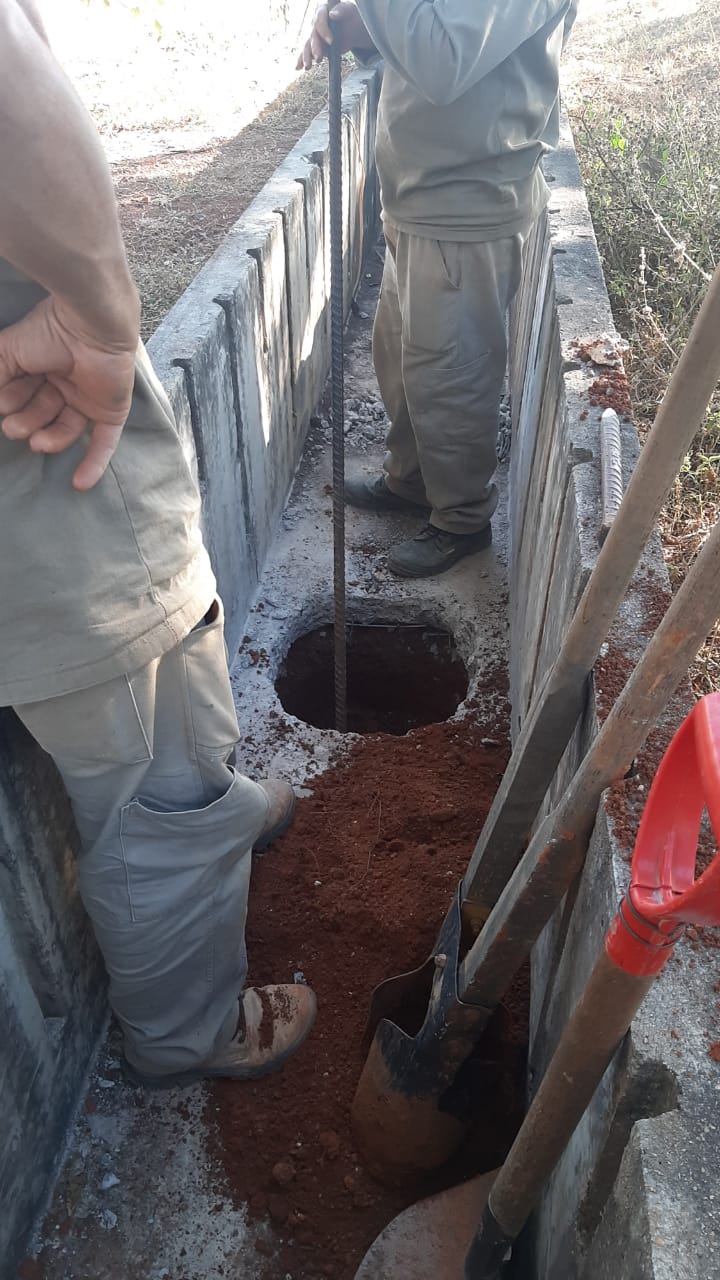 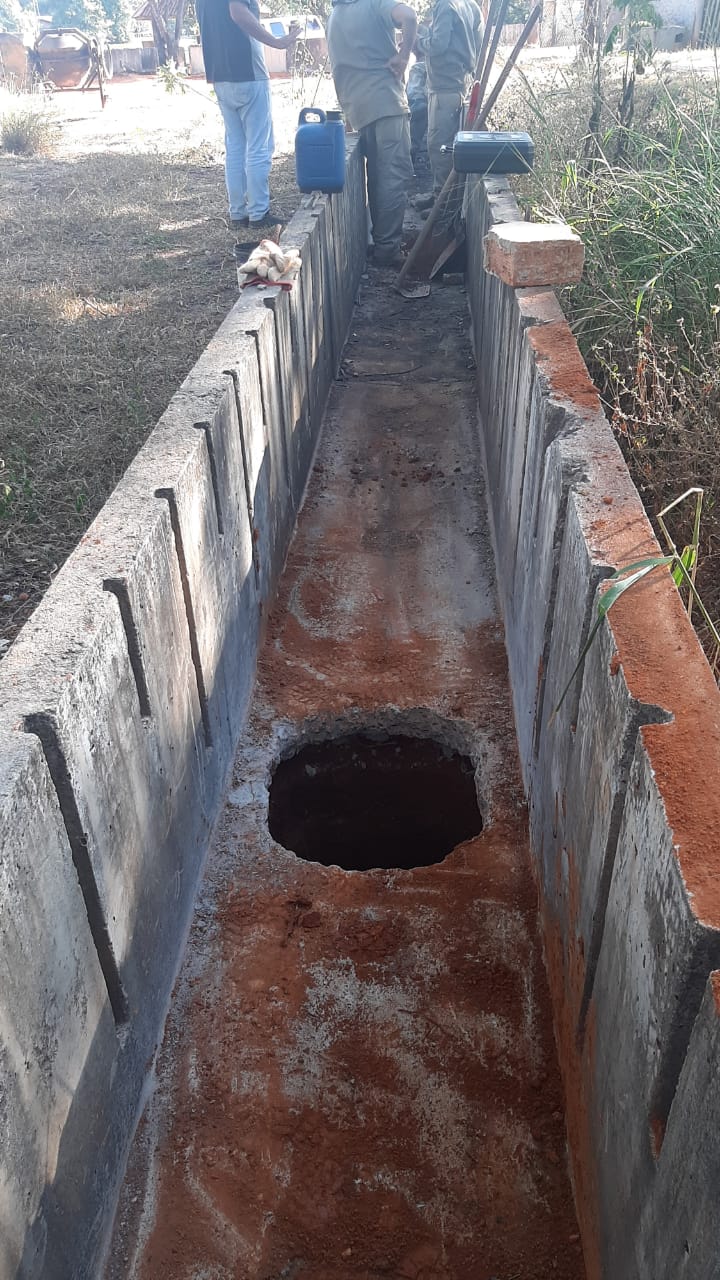 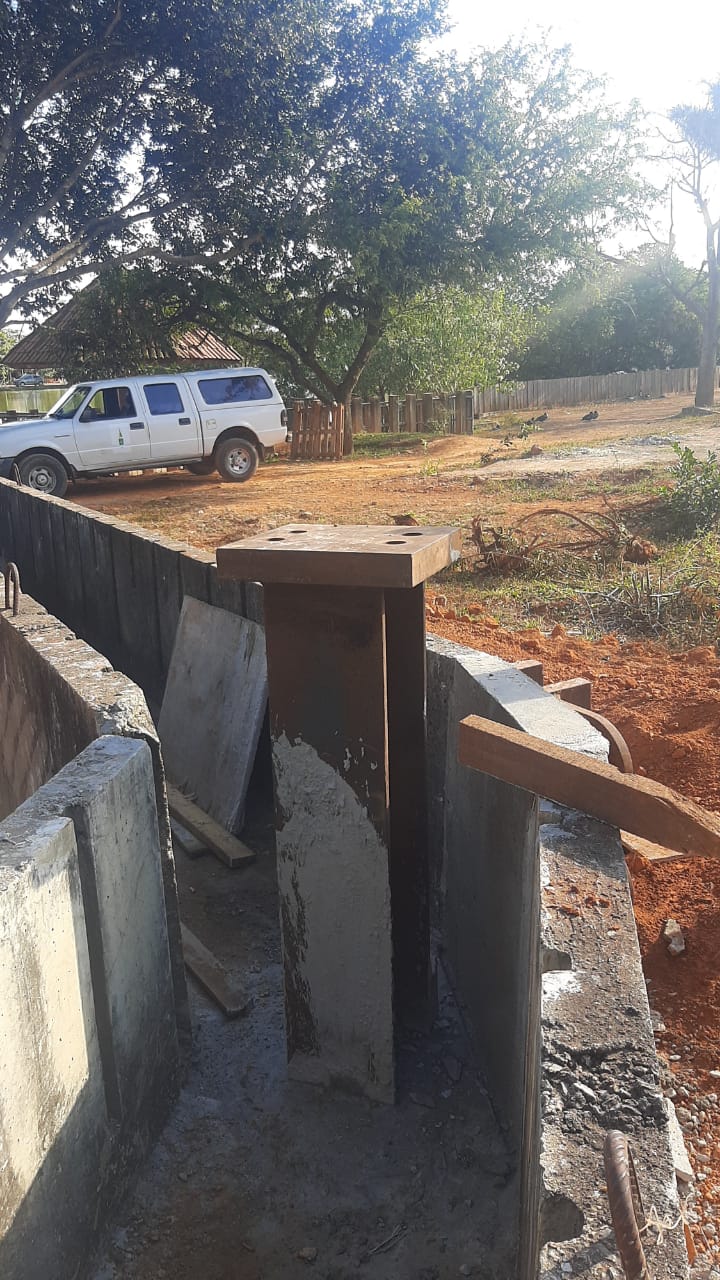 Recinto dos hipopótamos (em andamento).
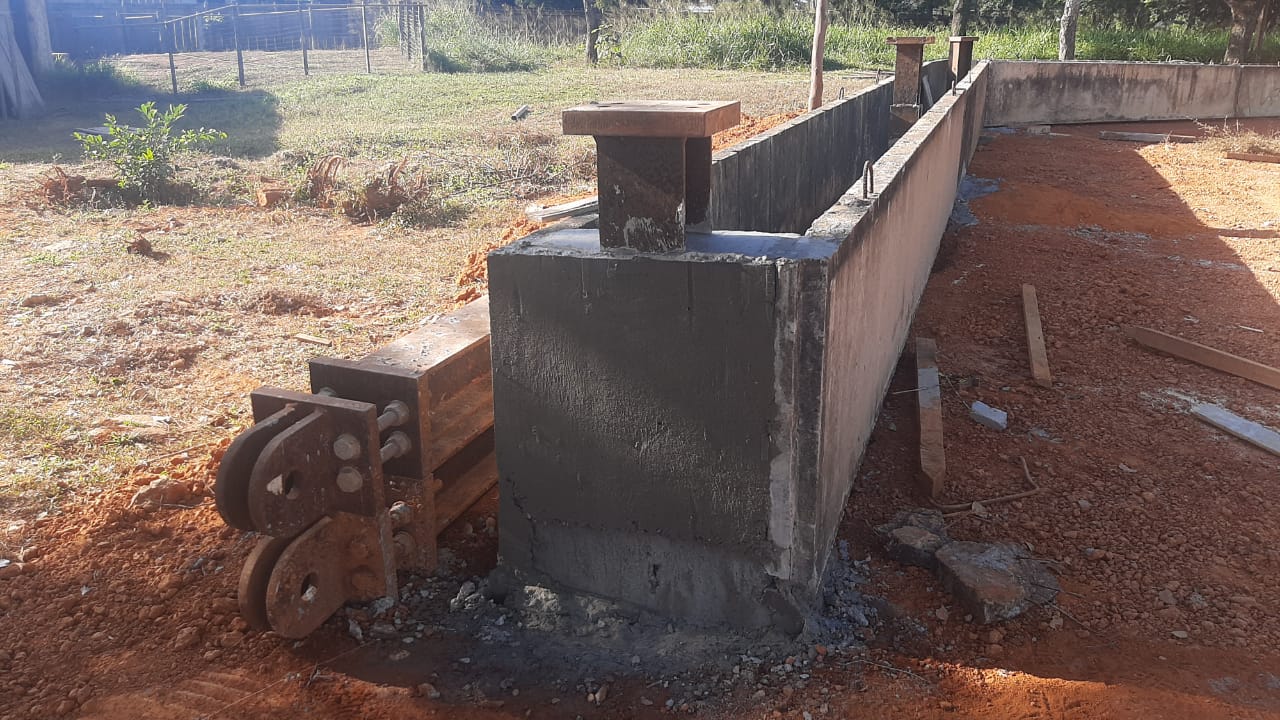 Instalação de banner na Portaria Principal.
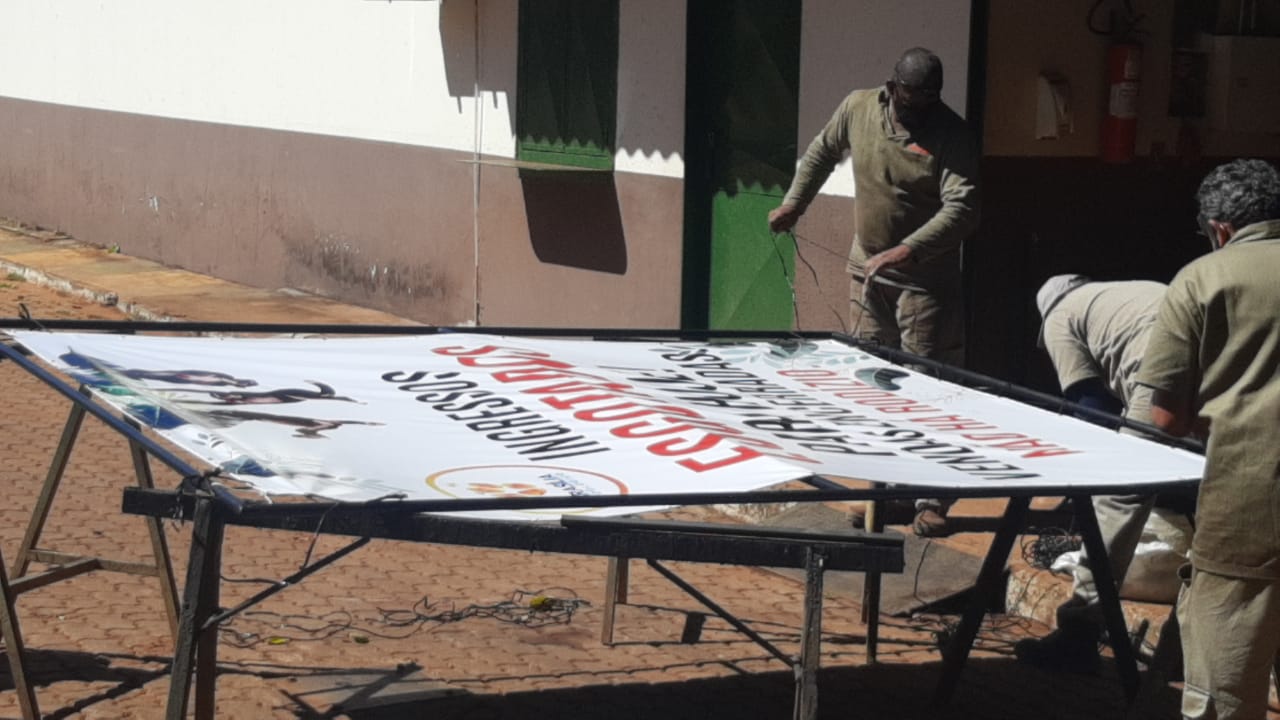 Instalação de banner na Portaria Principal.
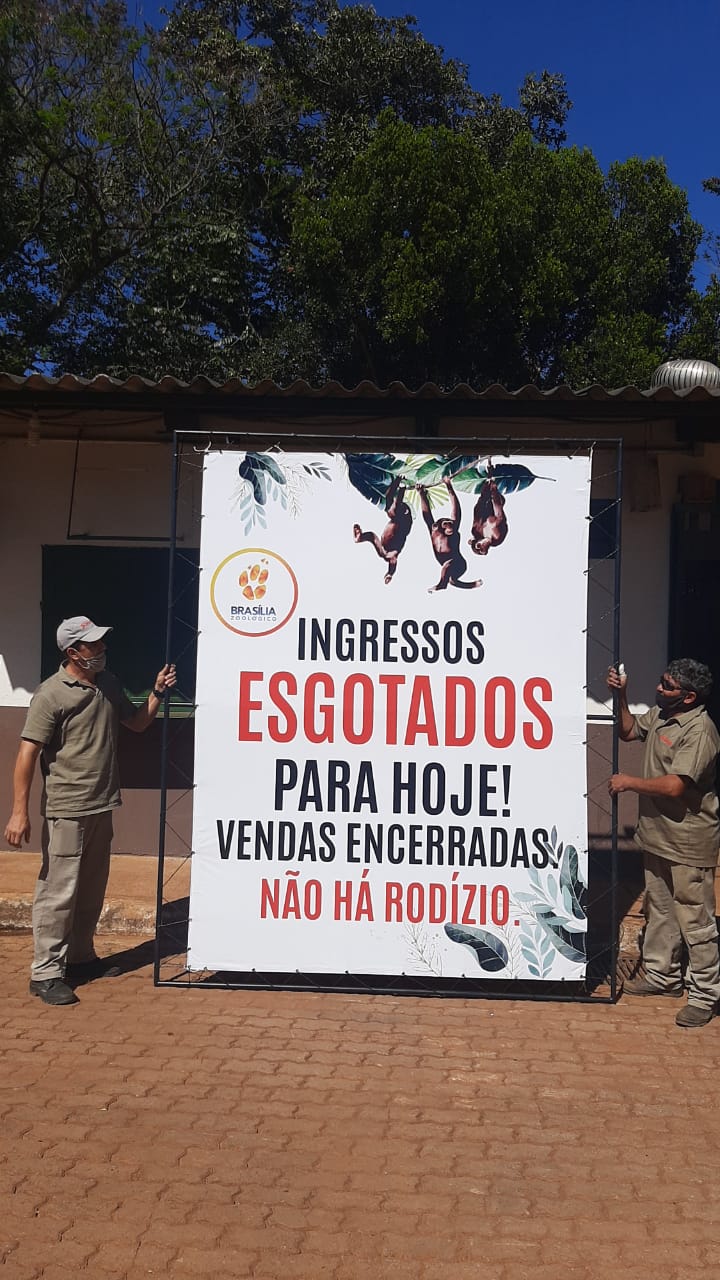 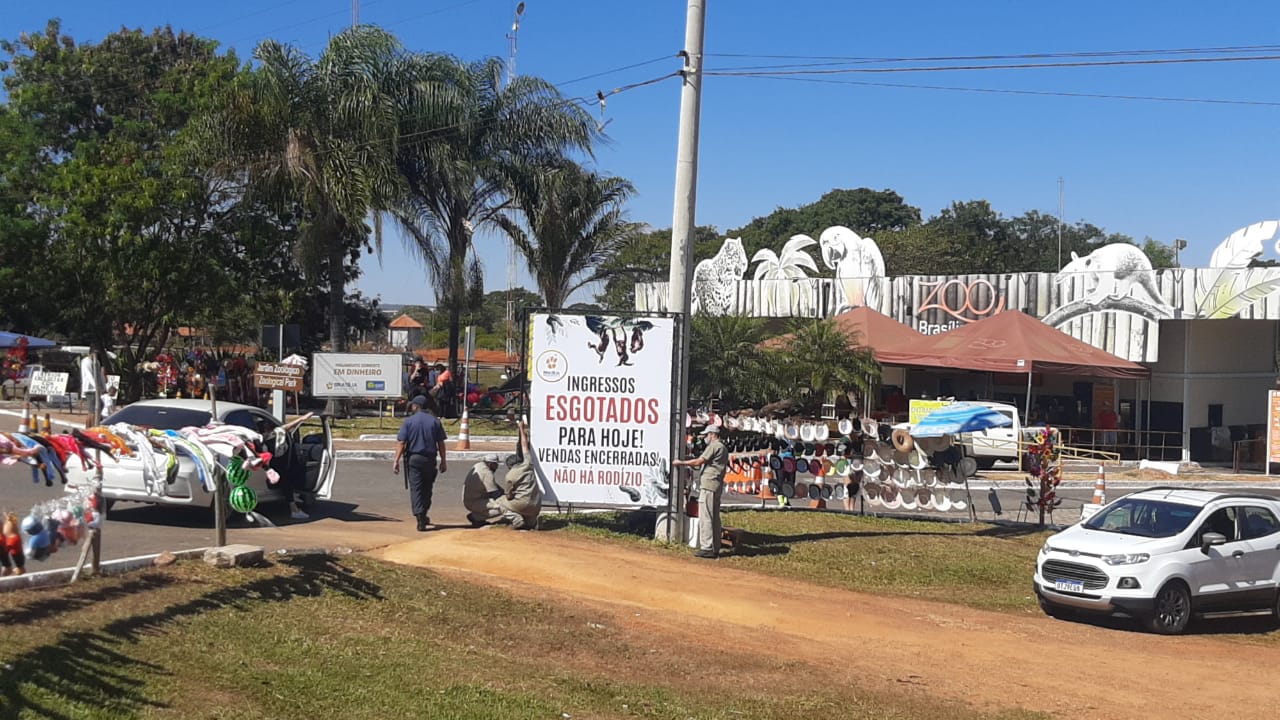 Cerca em 03 Jardins no prédio da SUELP
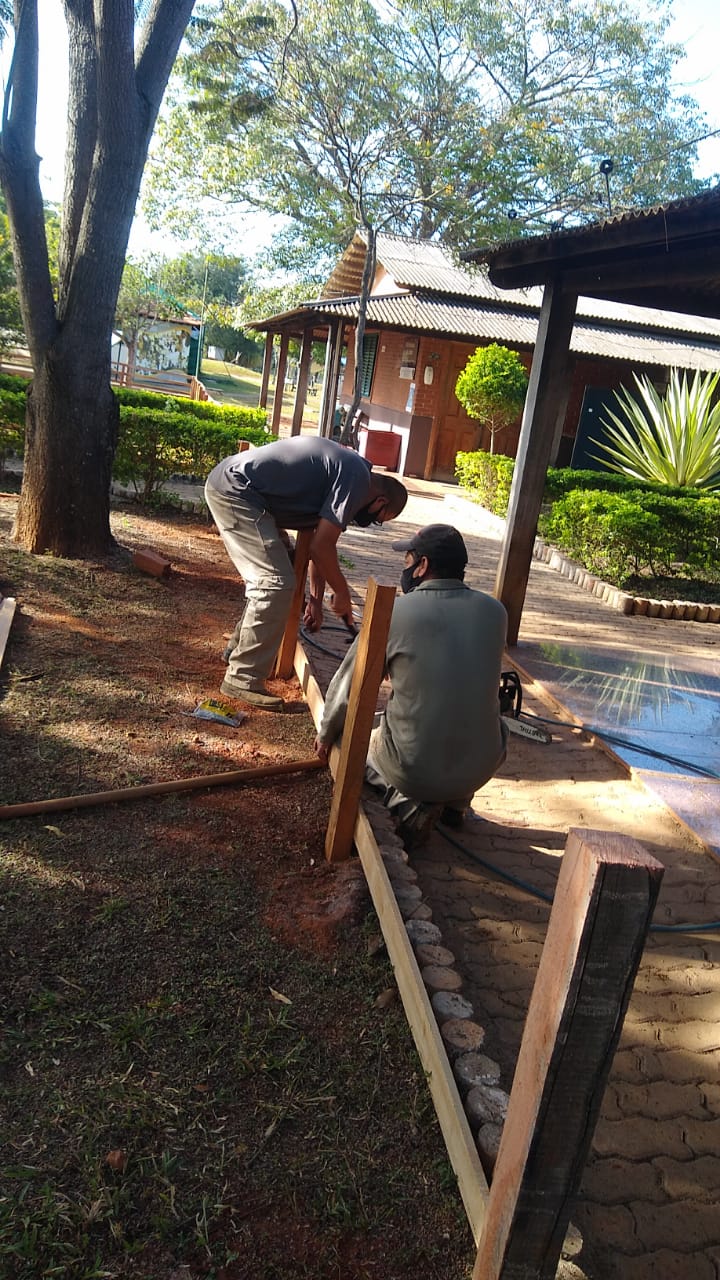 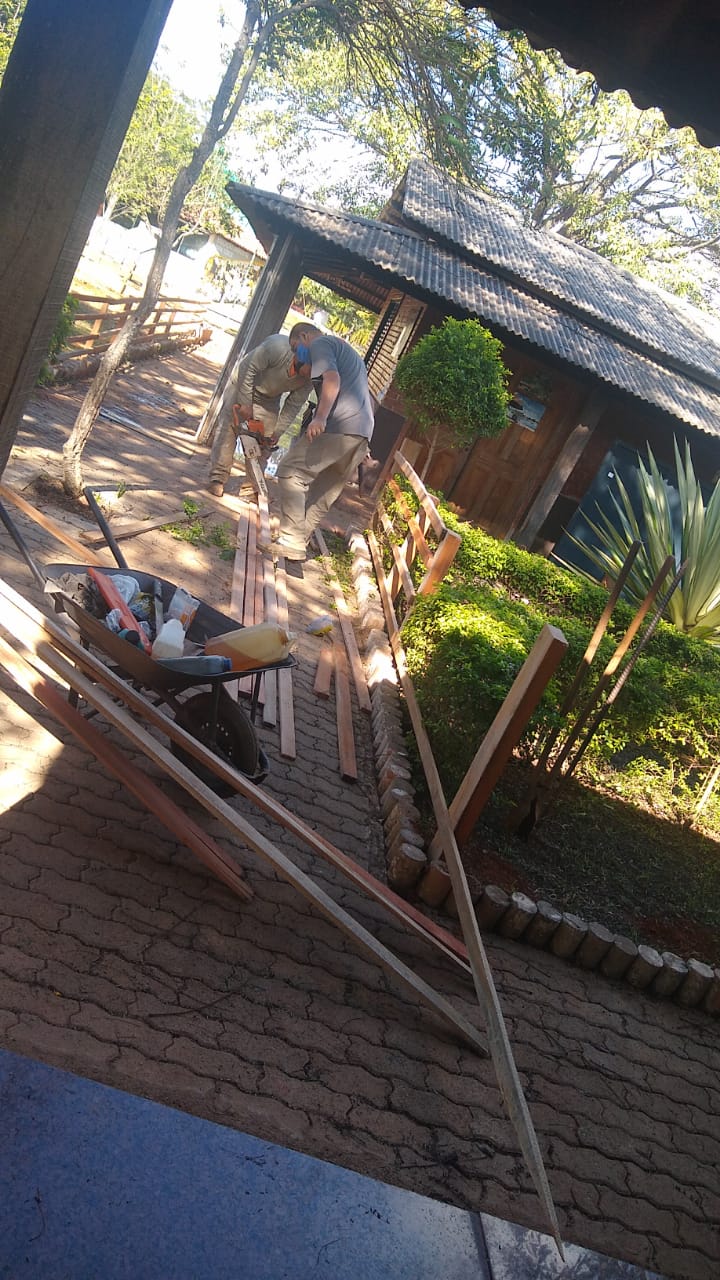 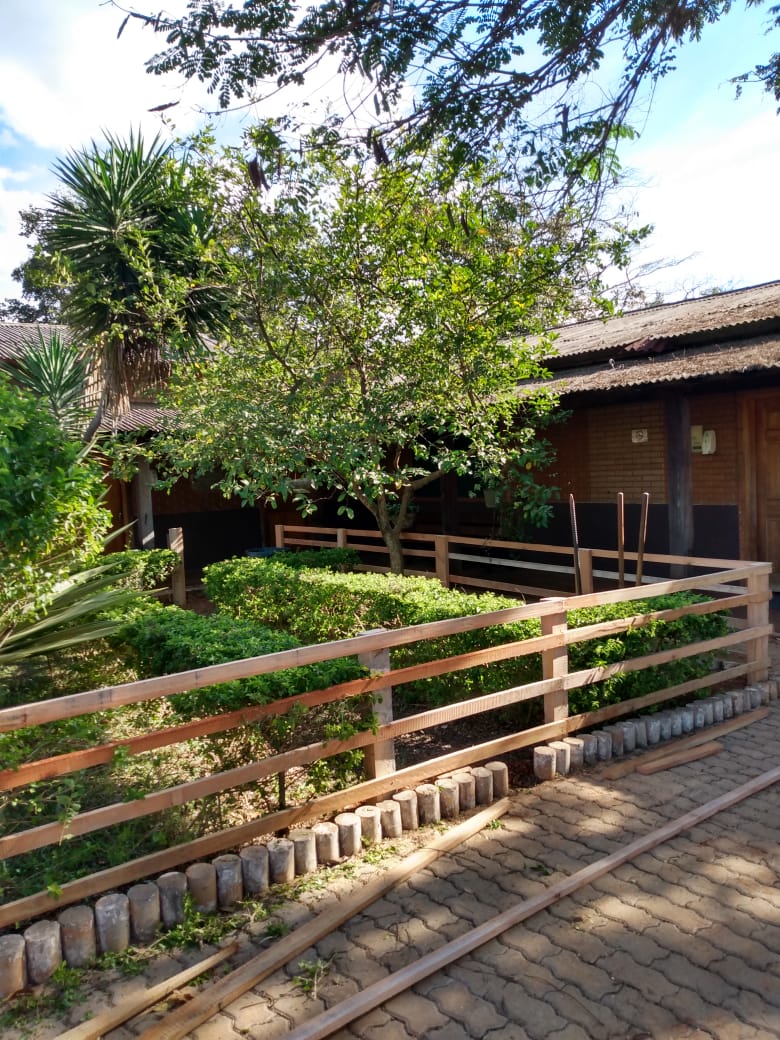 Cerca em 03 Jardins no prédio da SUELP
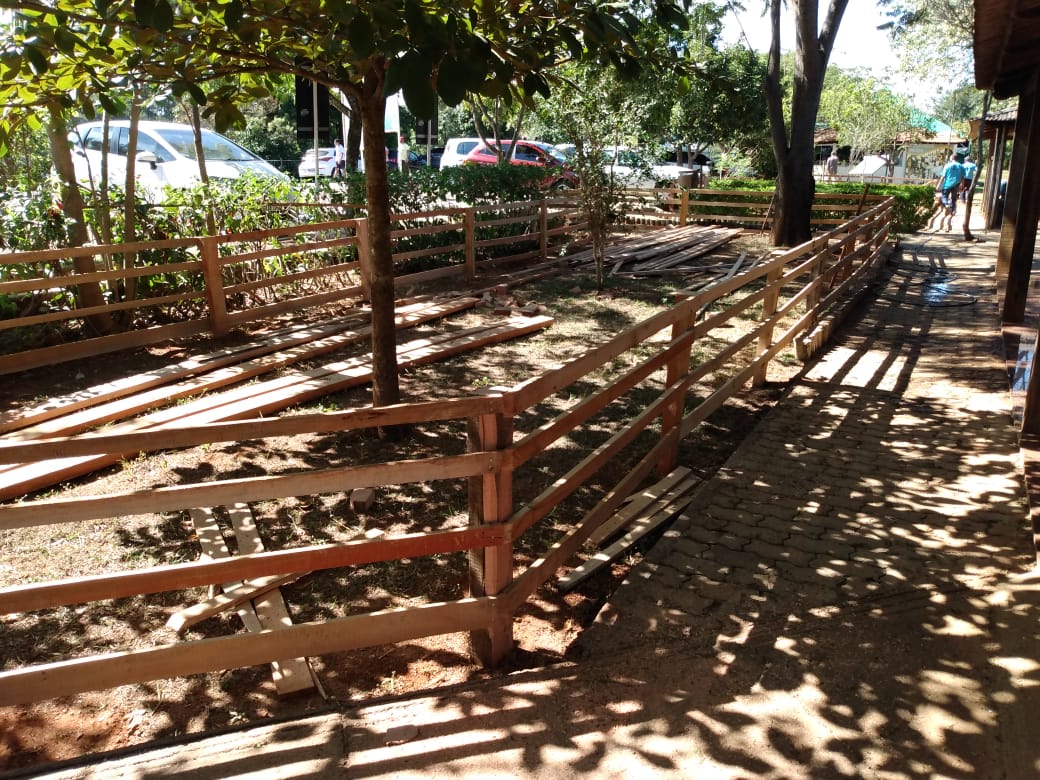 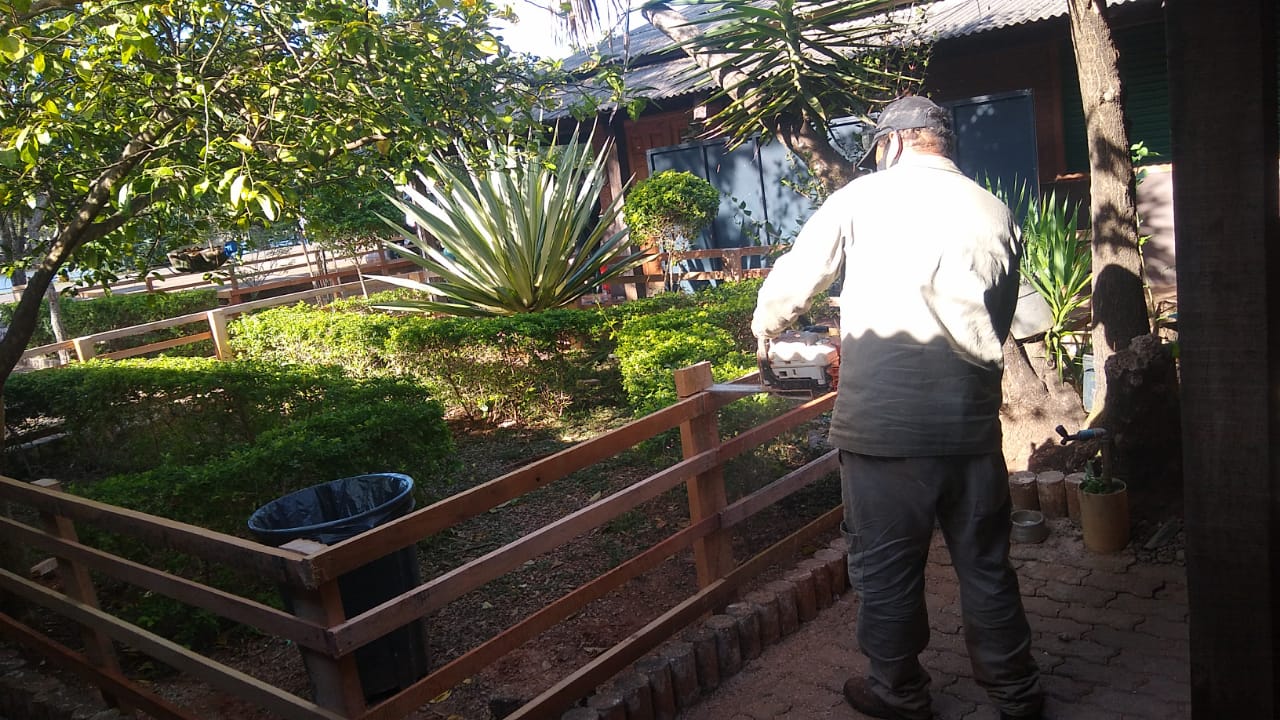 Serviço Casa de Vidro (Em andamento)
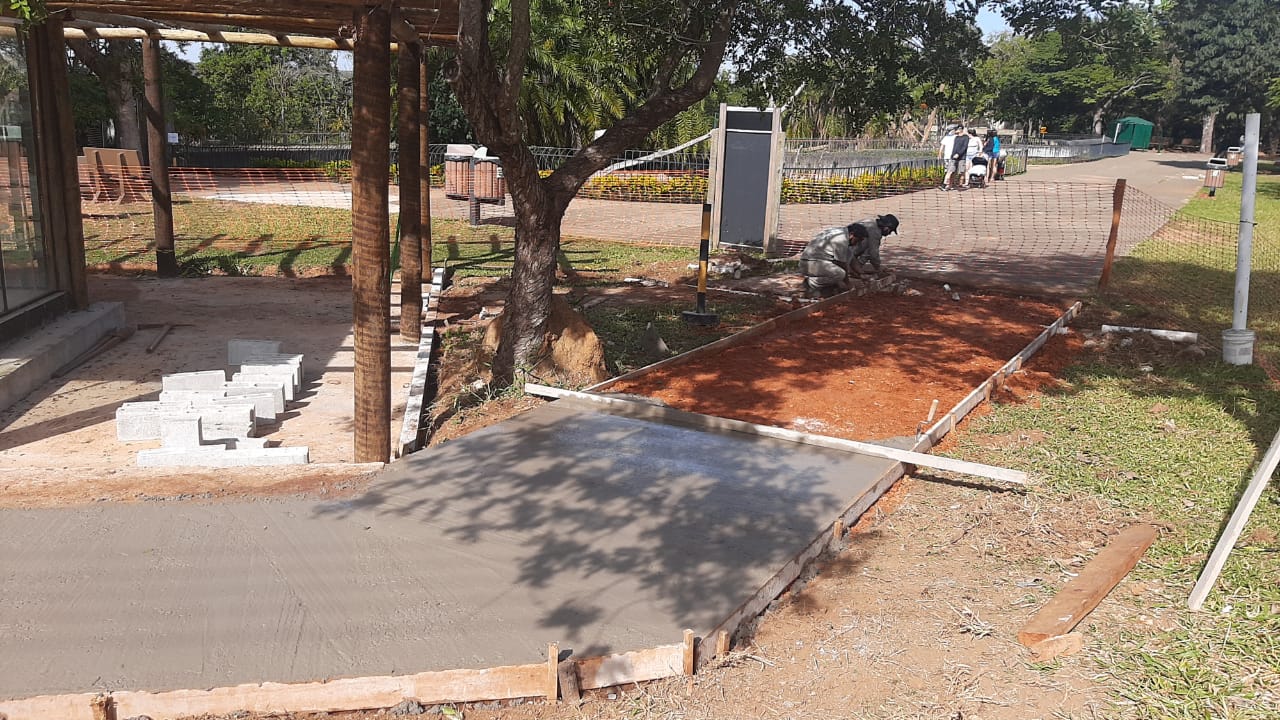 Serviço Casa de Vidro (Em andamento)
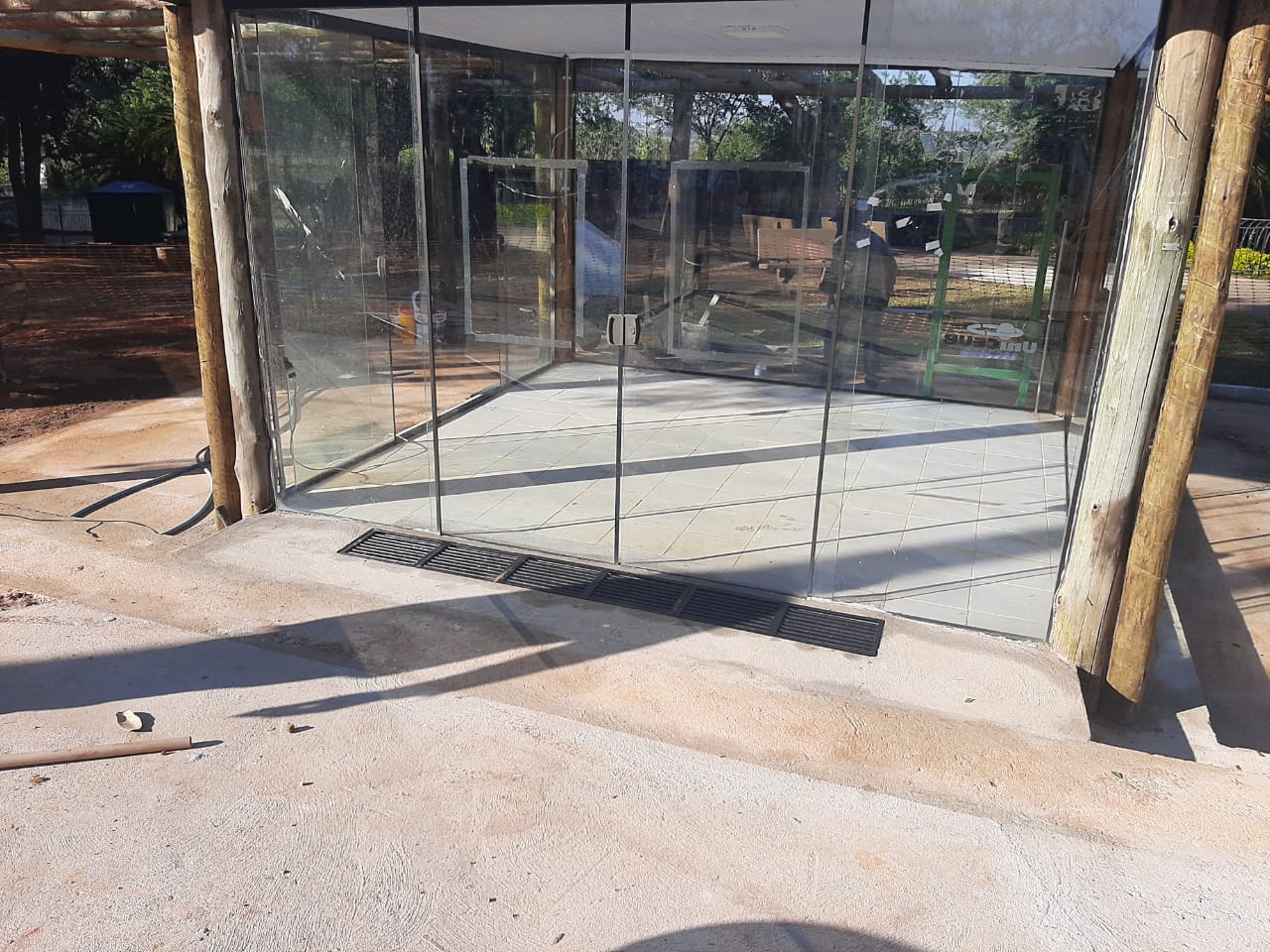 Instalação de 01 porta no banheiro segurança do Teatro Arena
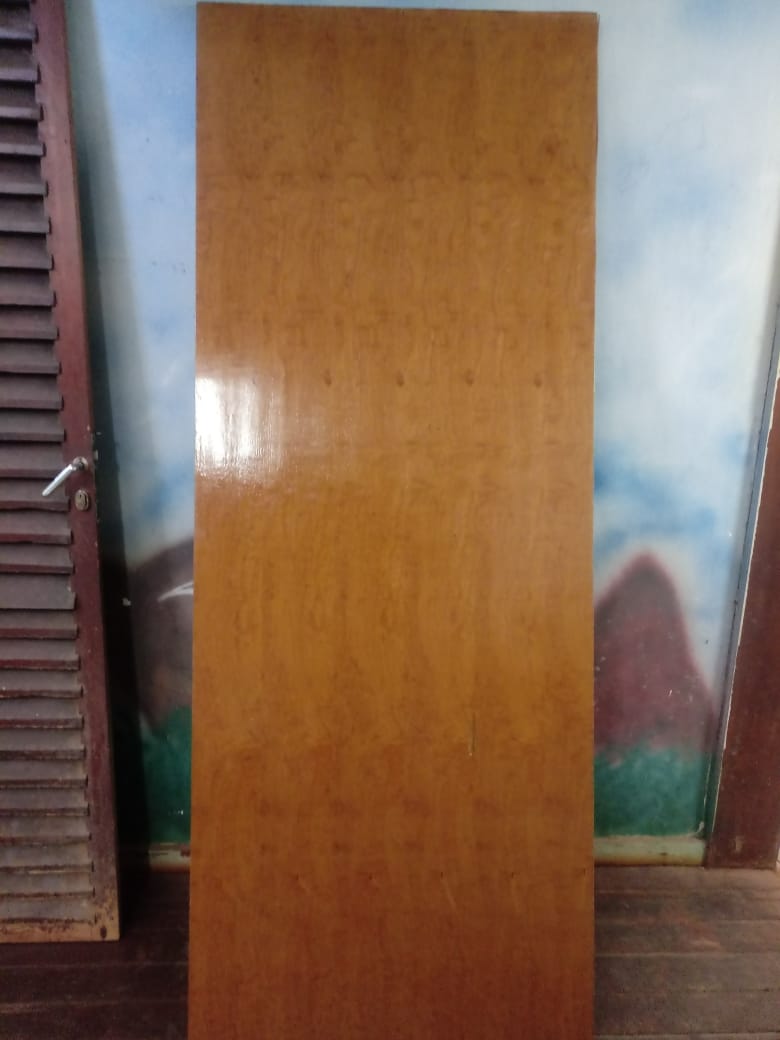 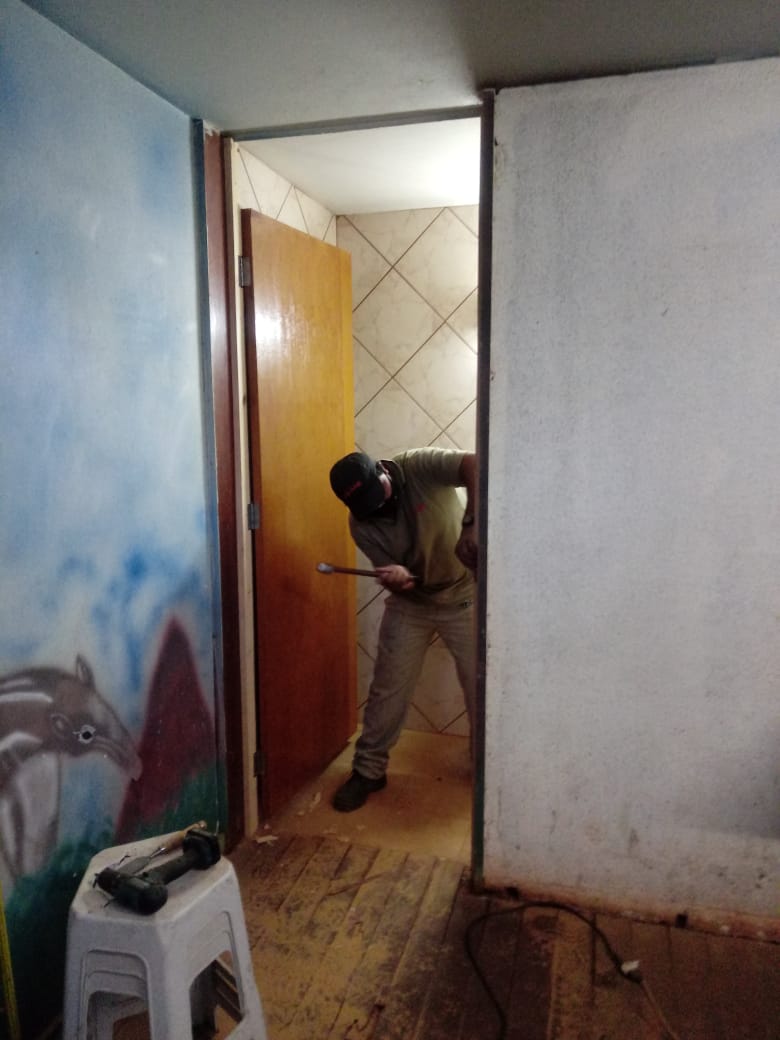 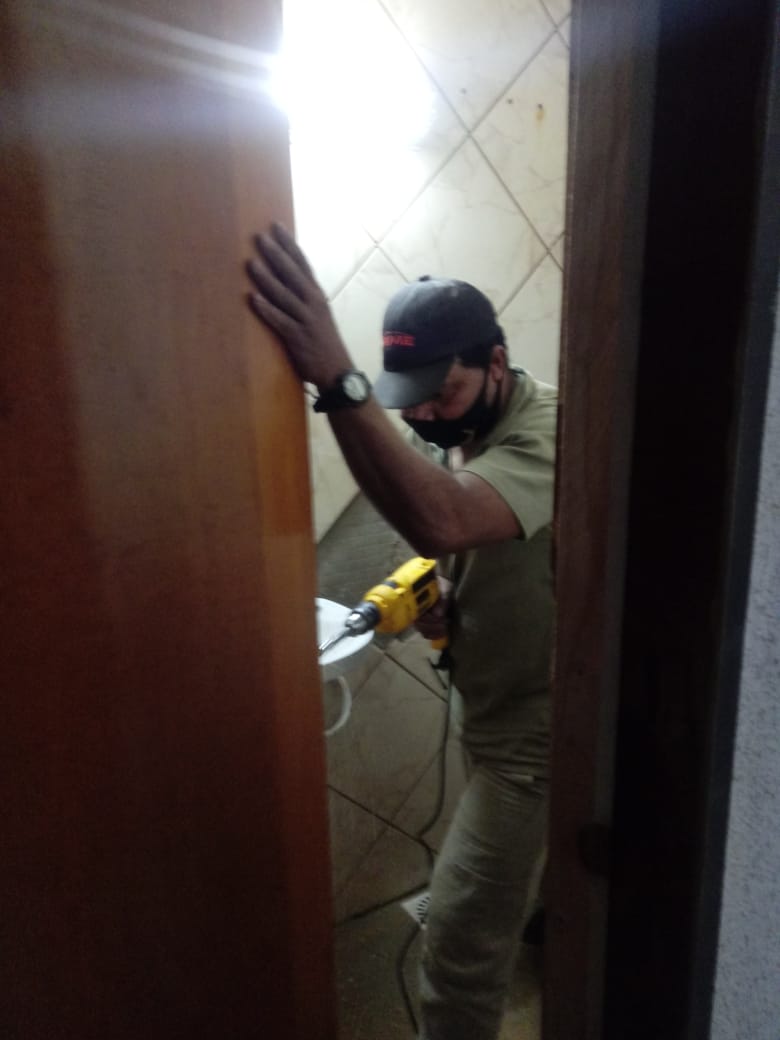 Pintura recinto América
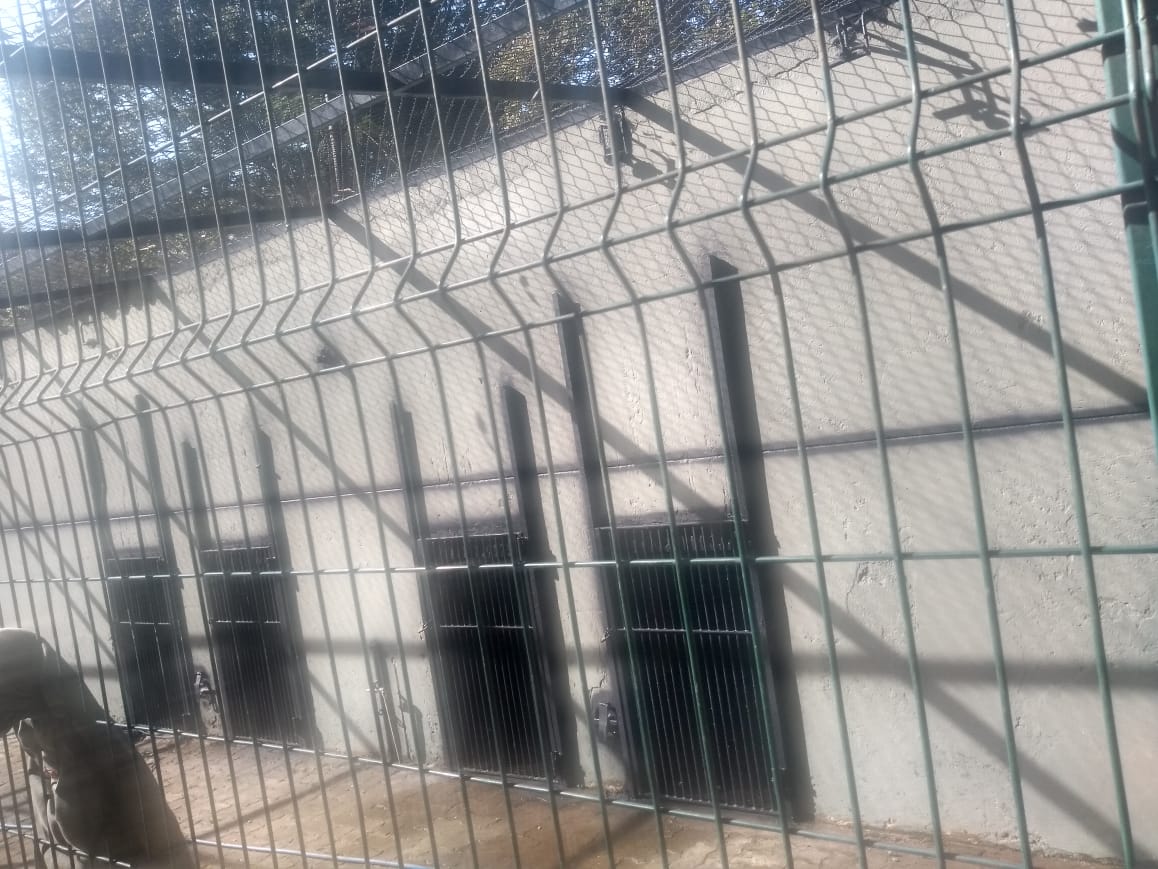 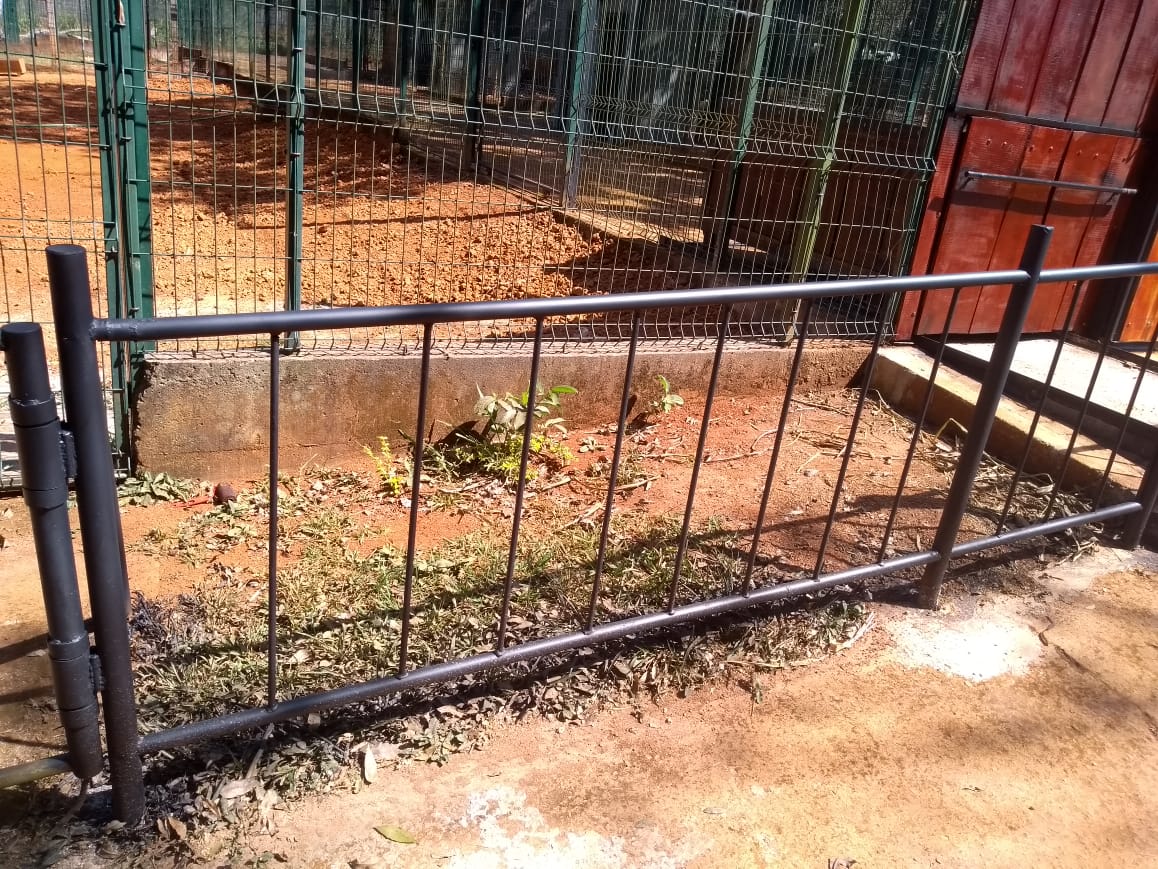 Pintura recinto América
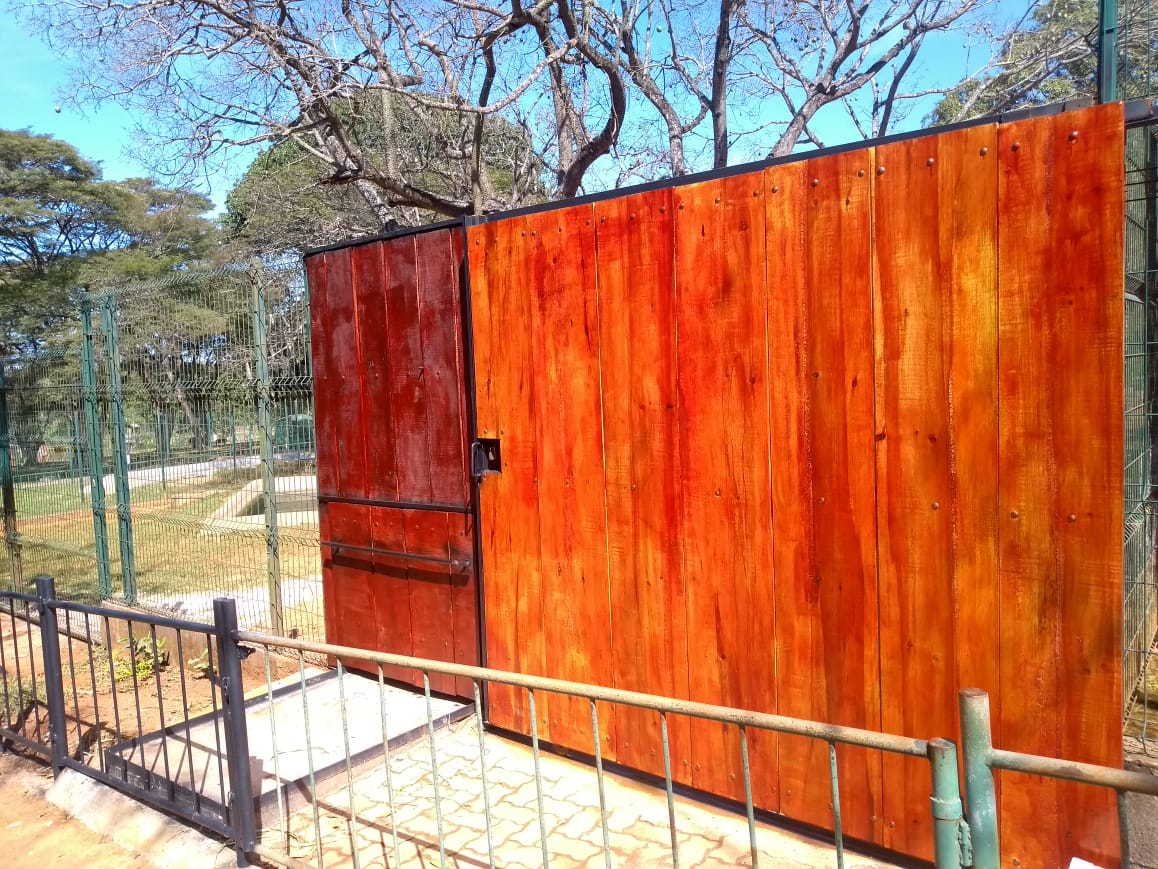 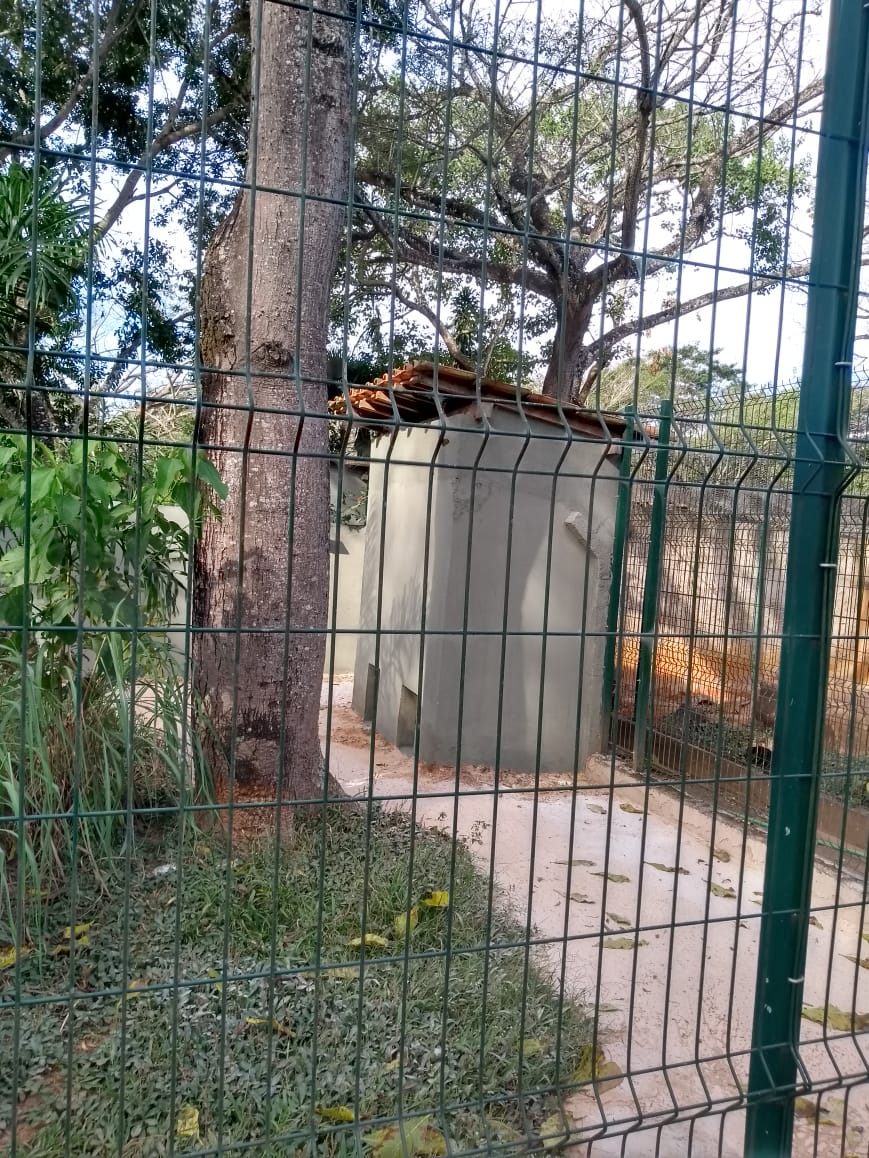 Pintura recinto América
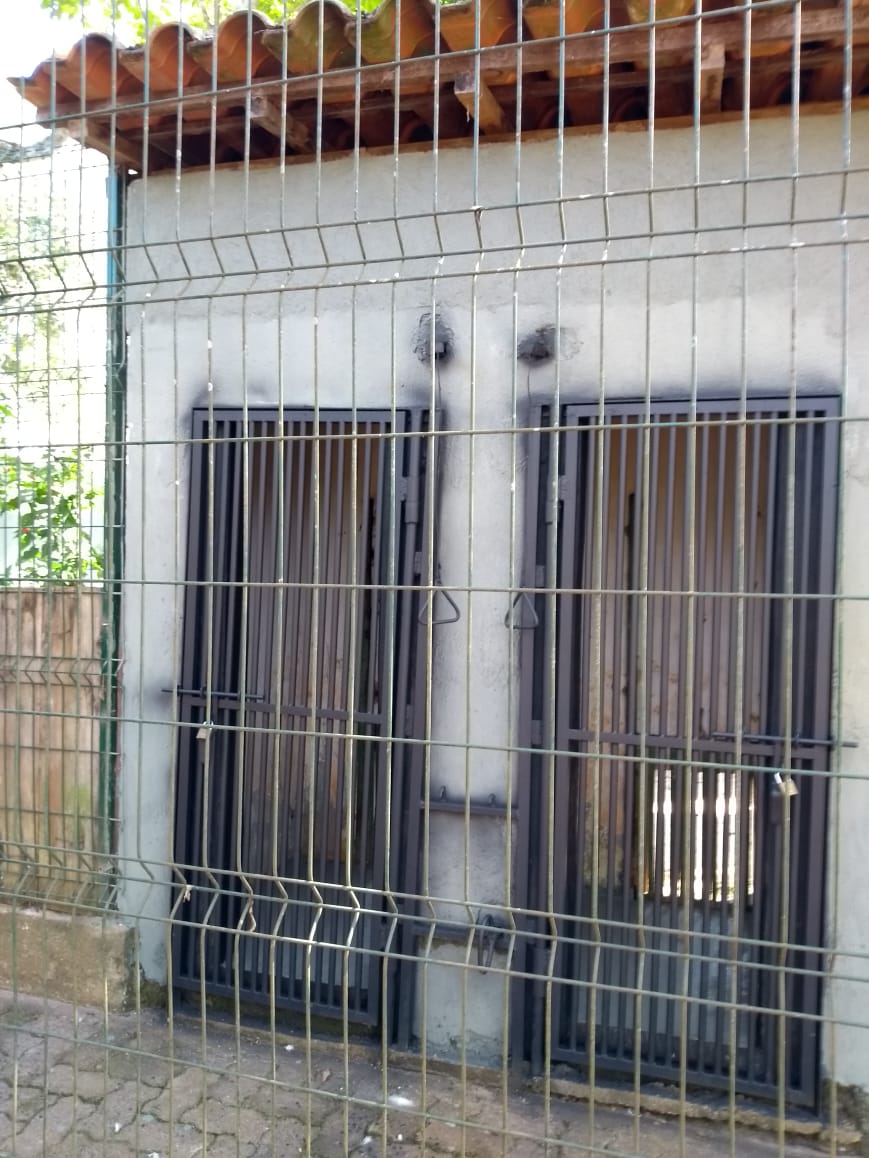 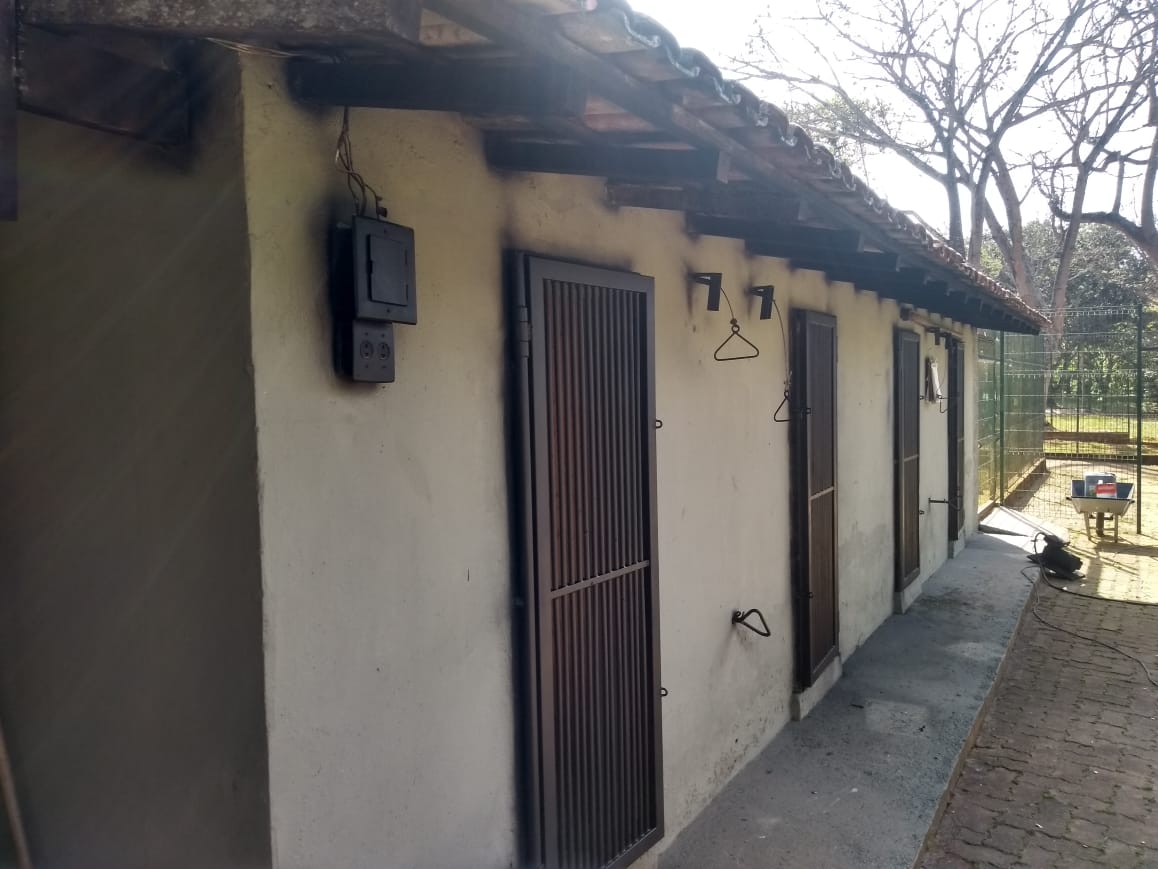 Início da manutenção da calçada entre o recinto do Thor e as suçuaranas
Local do pipoqueiro próximo ao recinto do Thor e o banheiro.
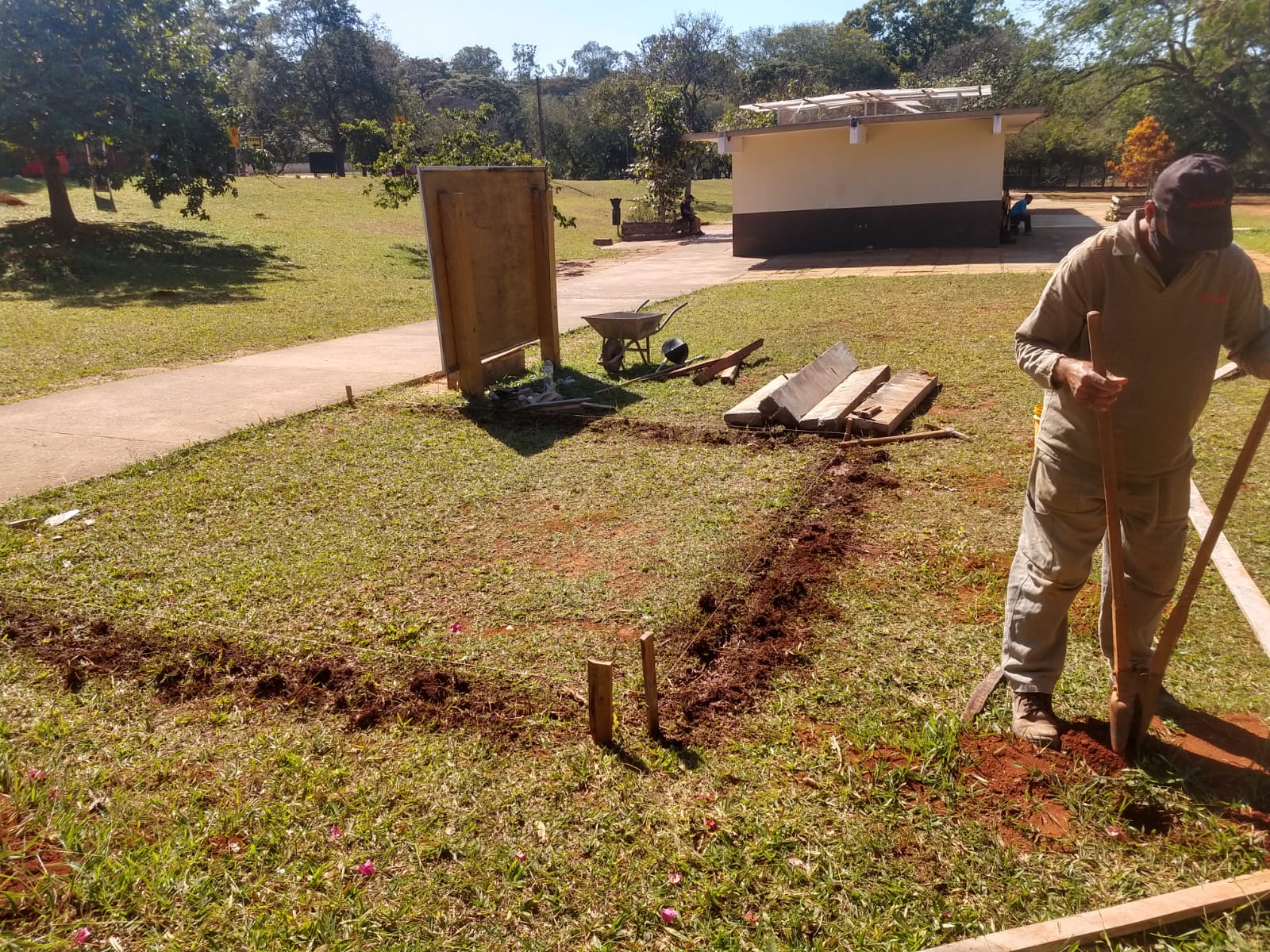 Grade da gaiola ariranha para condicionamento.
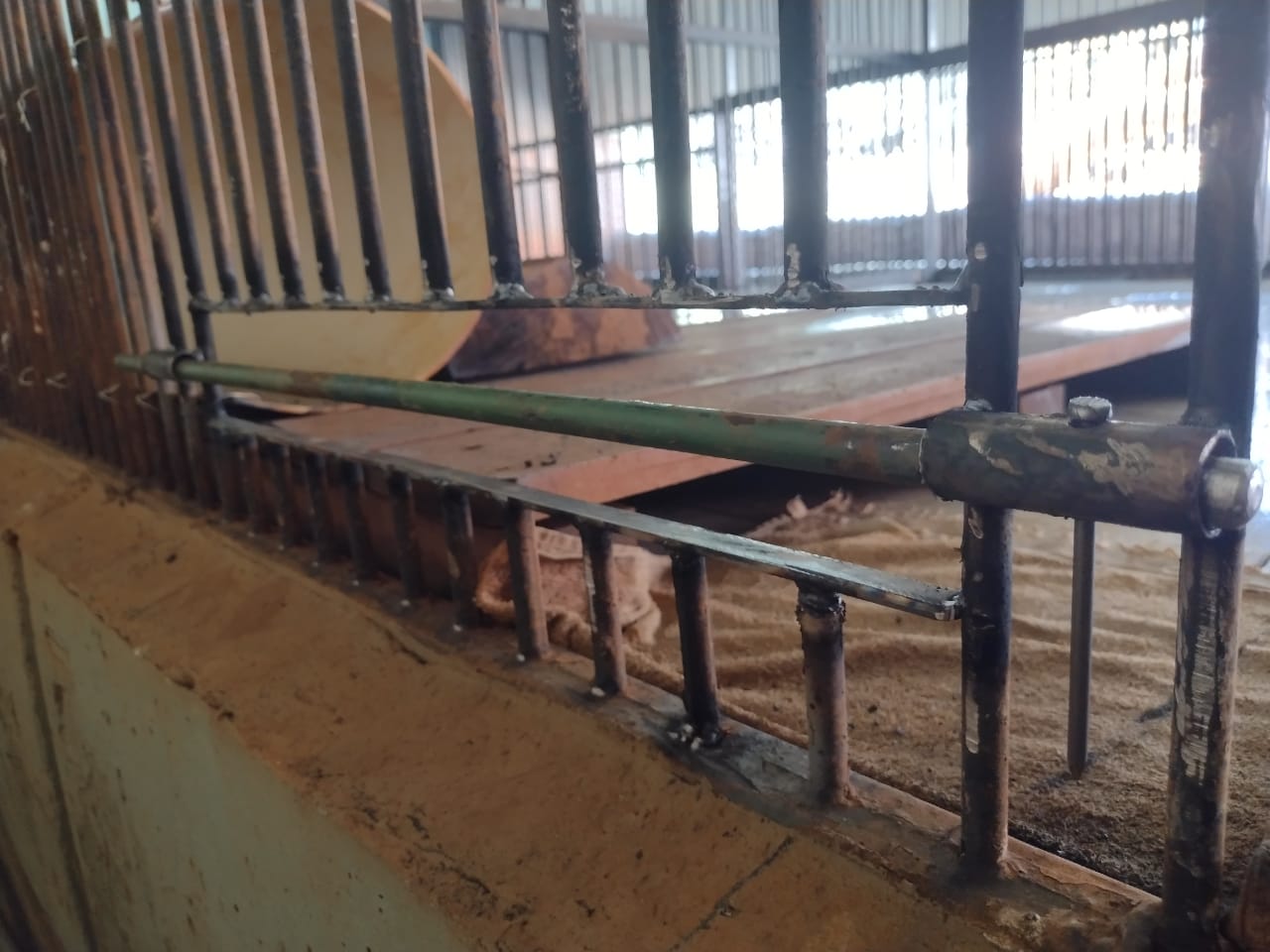 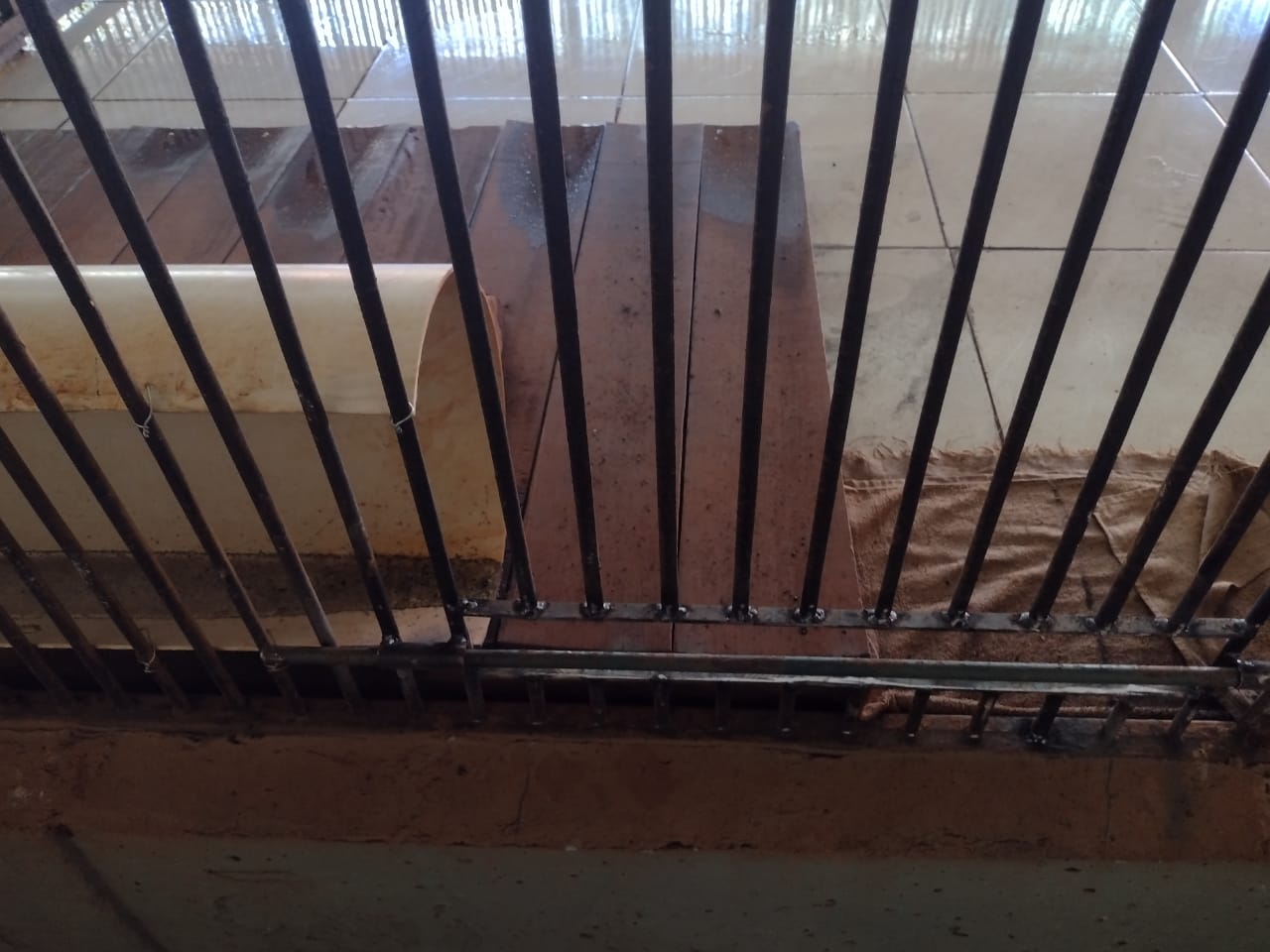 Placas para os banheiros.
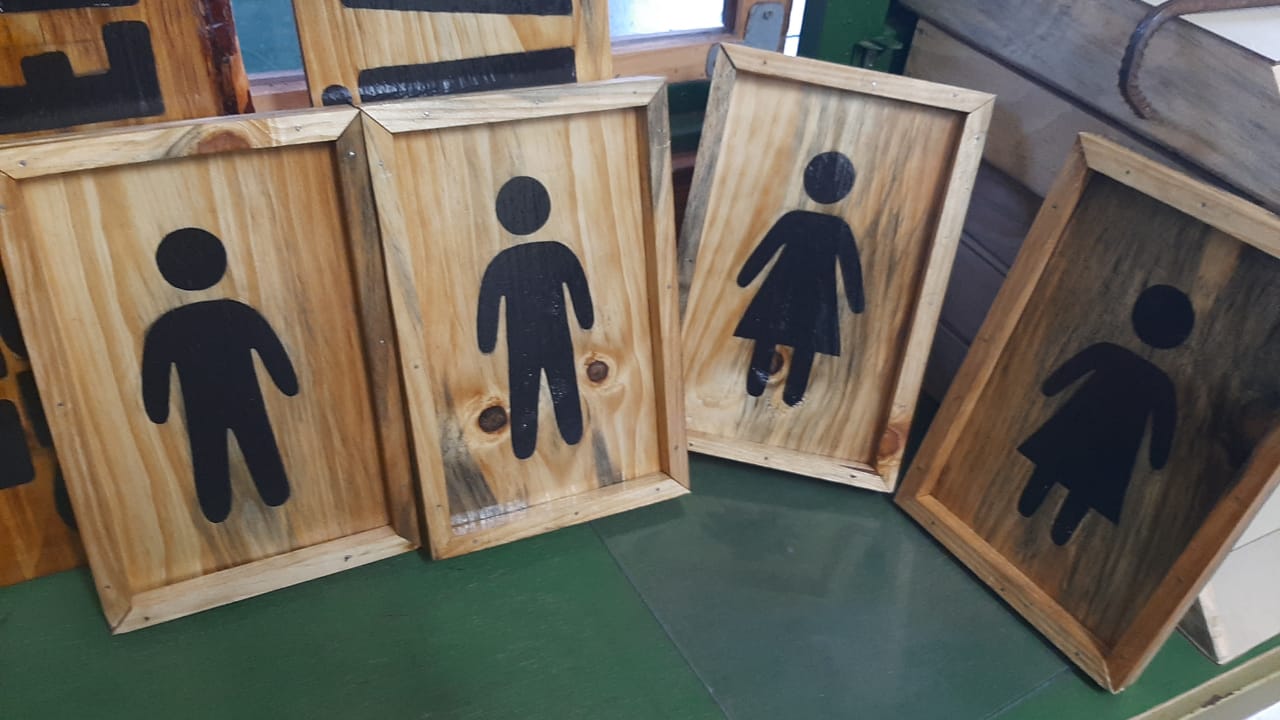 3 suporte  para SUCOP limpar  Lago dos macacos.
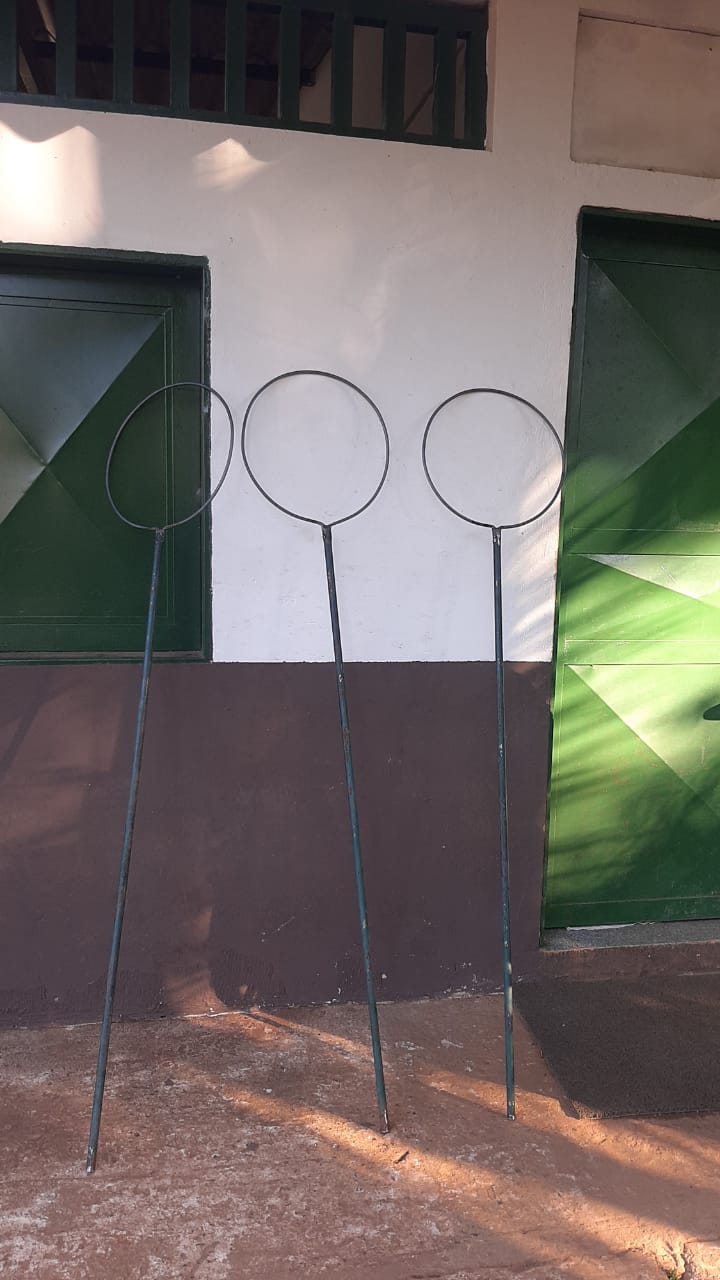 Pintura dos Suportes para Placas dos Recinto.
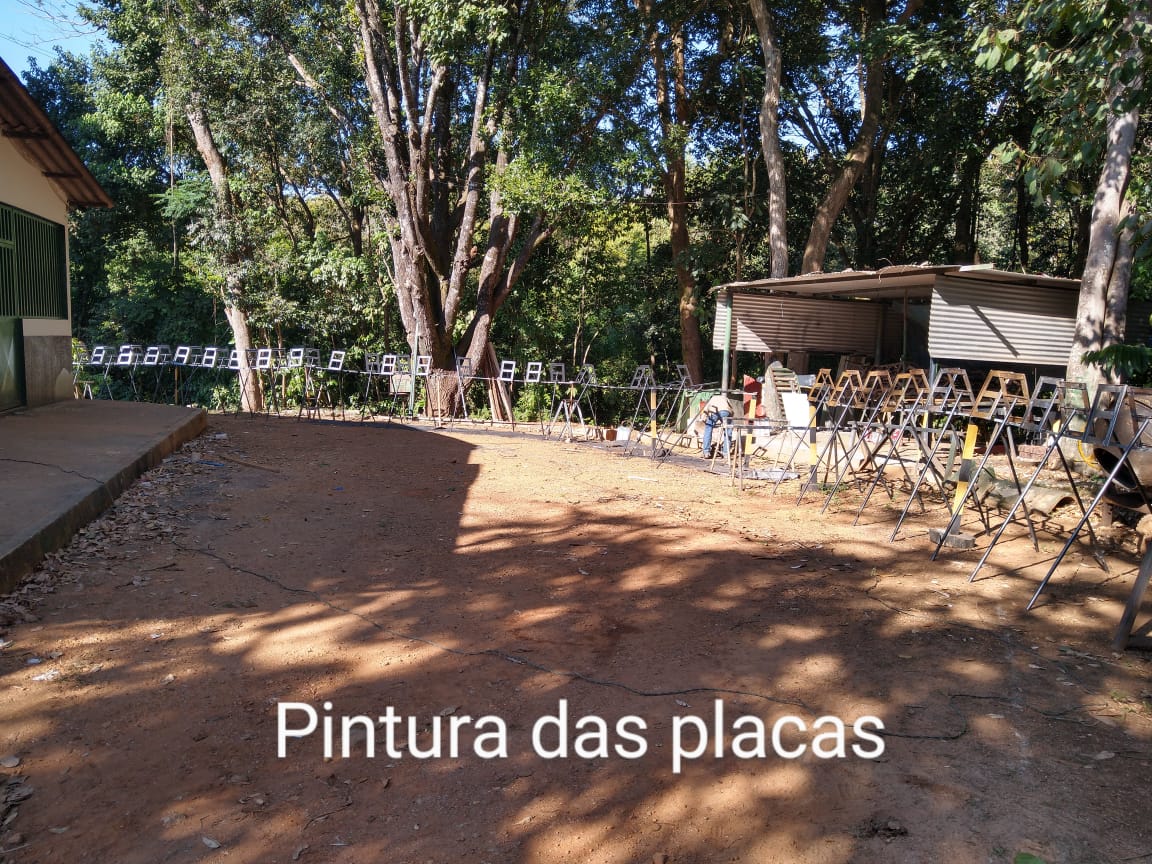 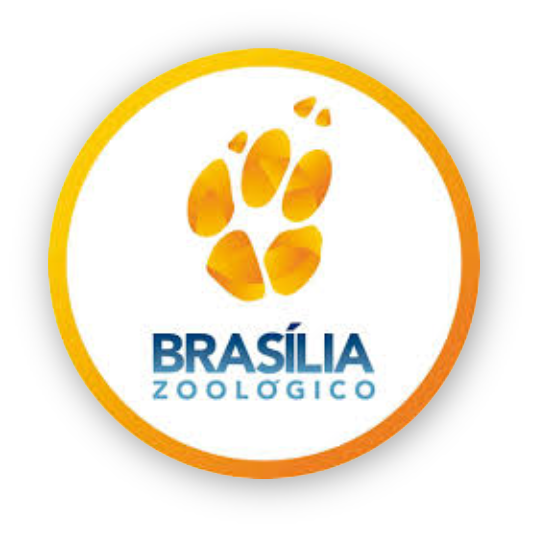 Mês de junho /2021